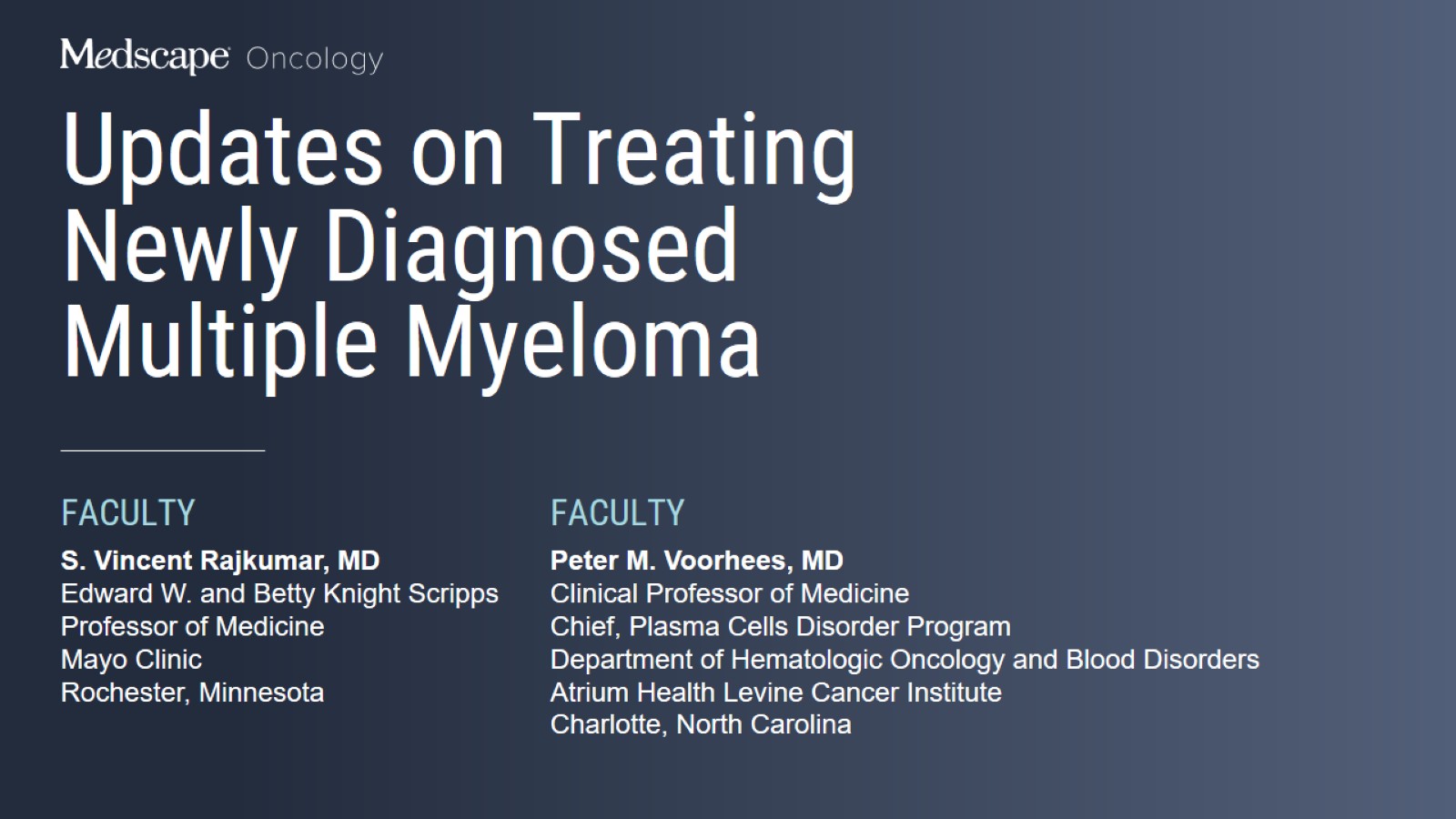 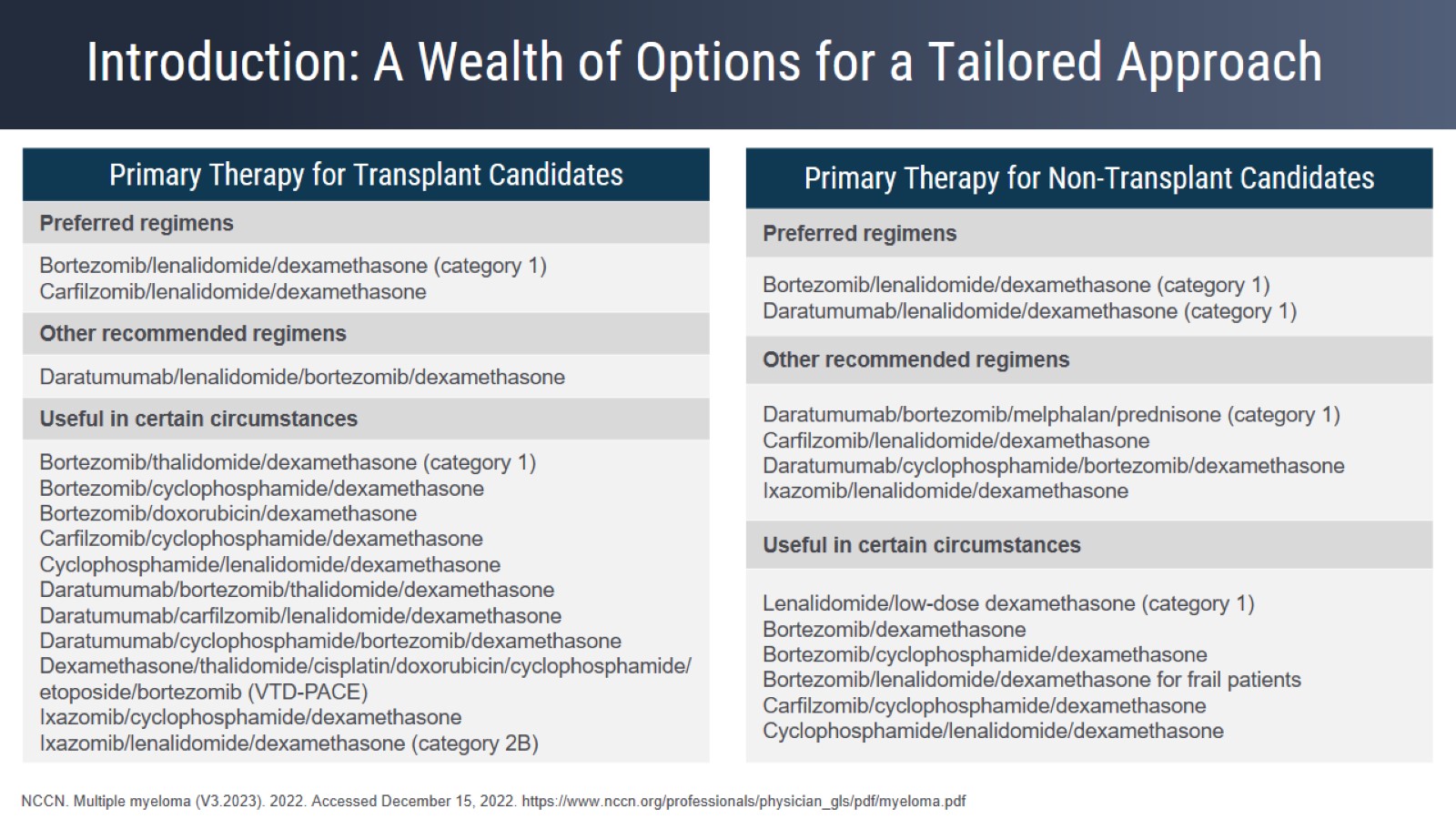 Introduction: A Wealth of Options for a Tailored Approach
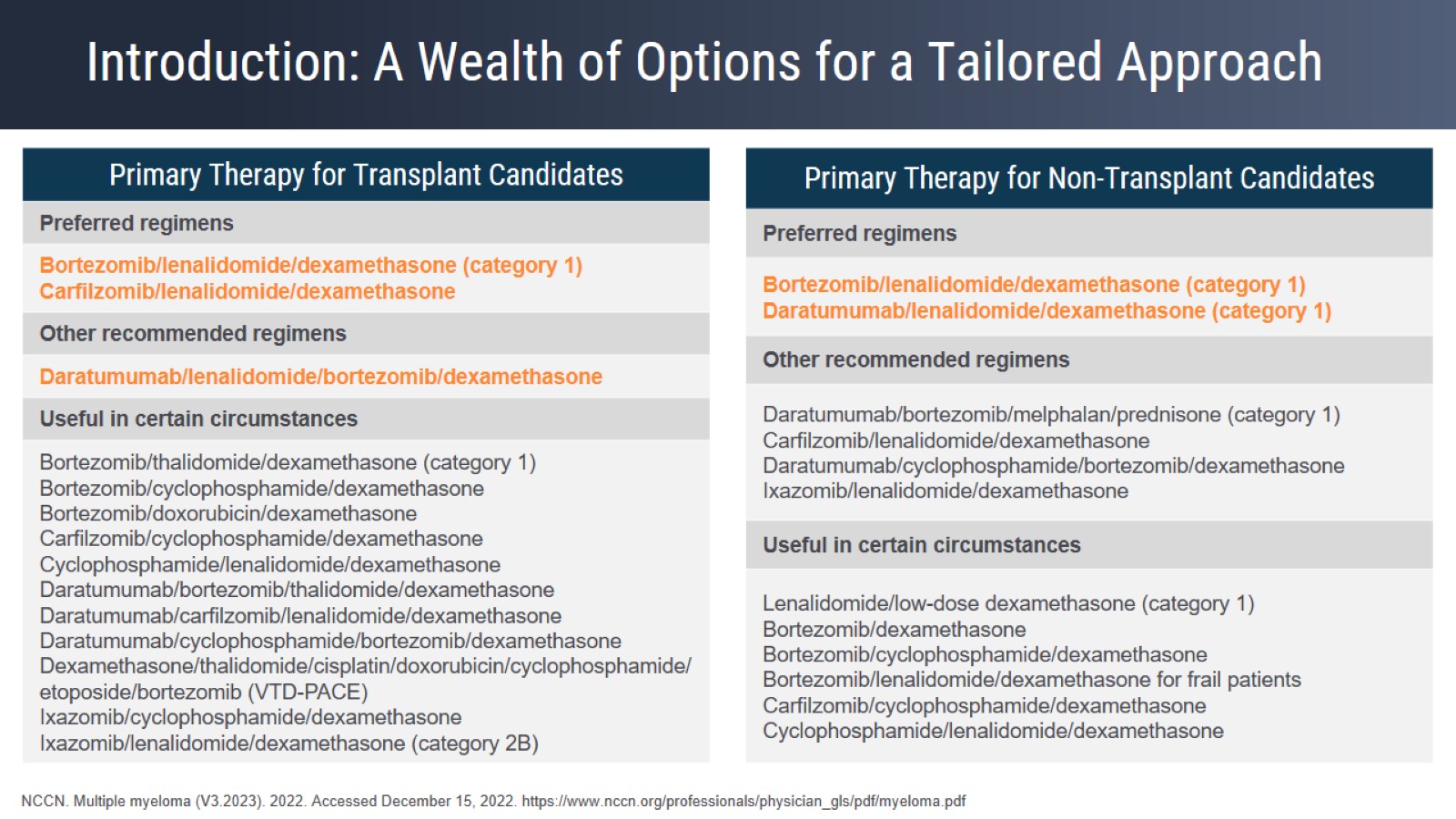 Introduction: A Wealth of Options for a Tailored Approach
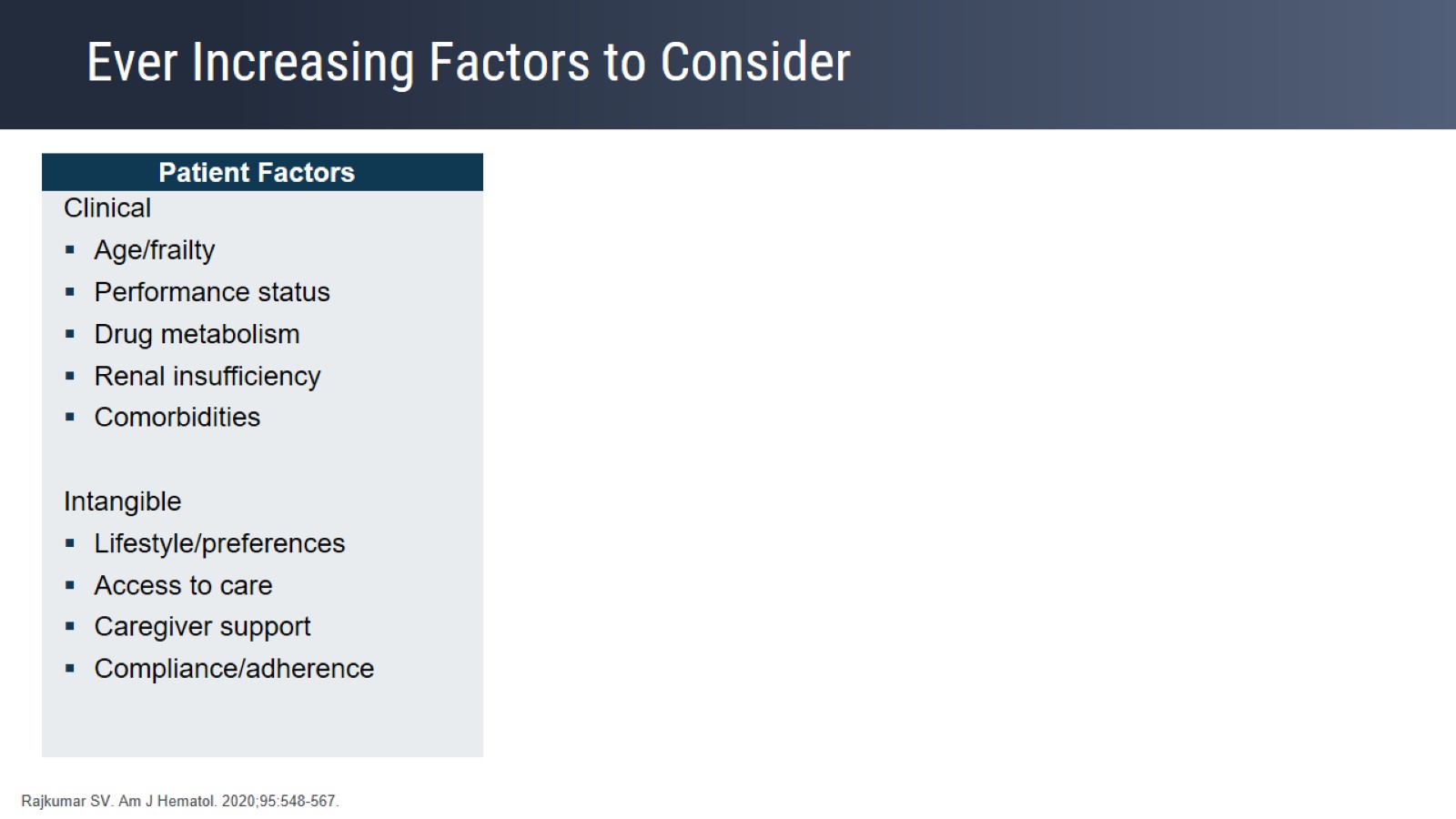 Ever Increasing Factors to Consider
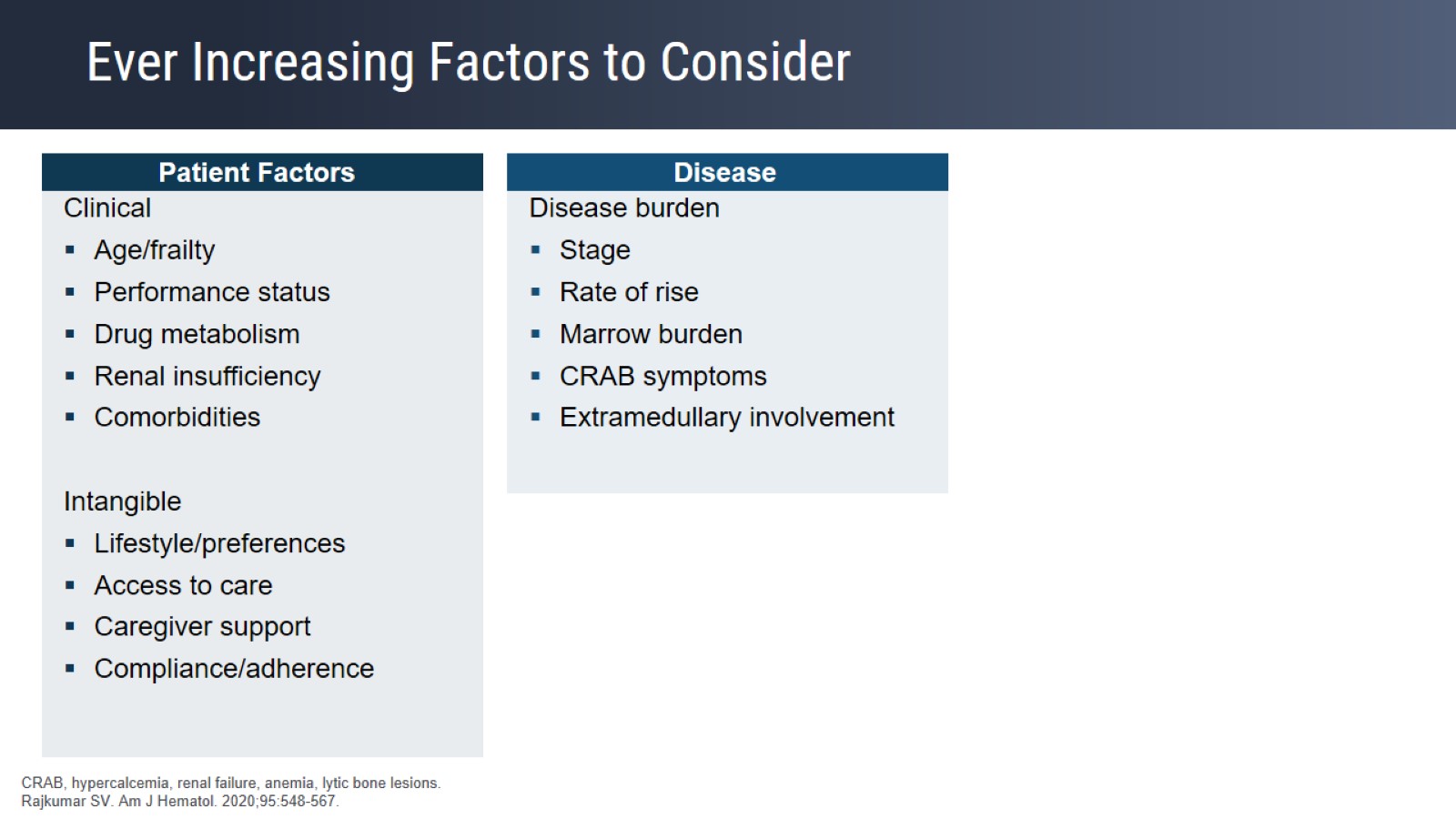 Ever Increasing Factors to Consider
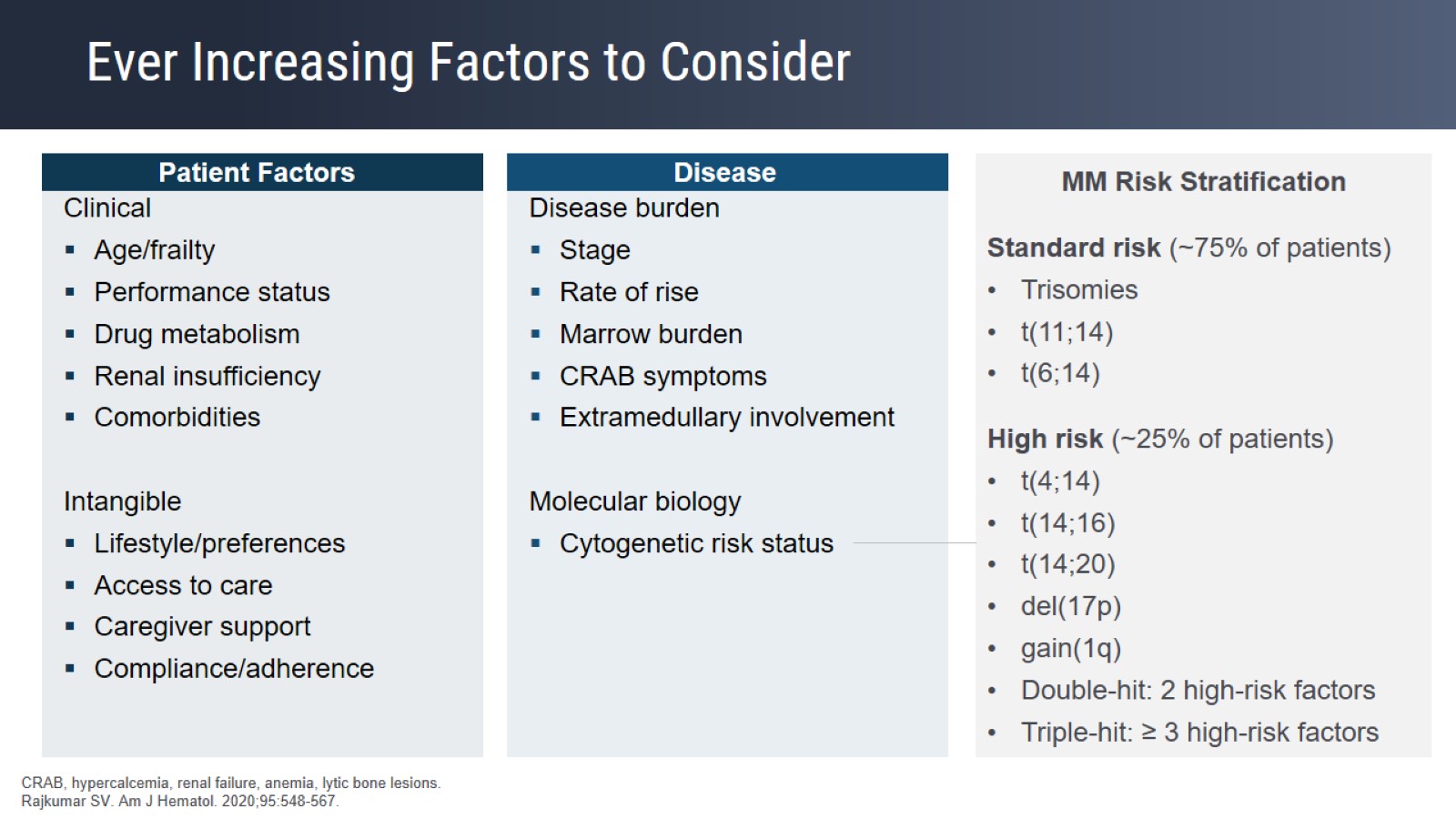 Ever Increasing Factors to Consider
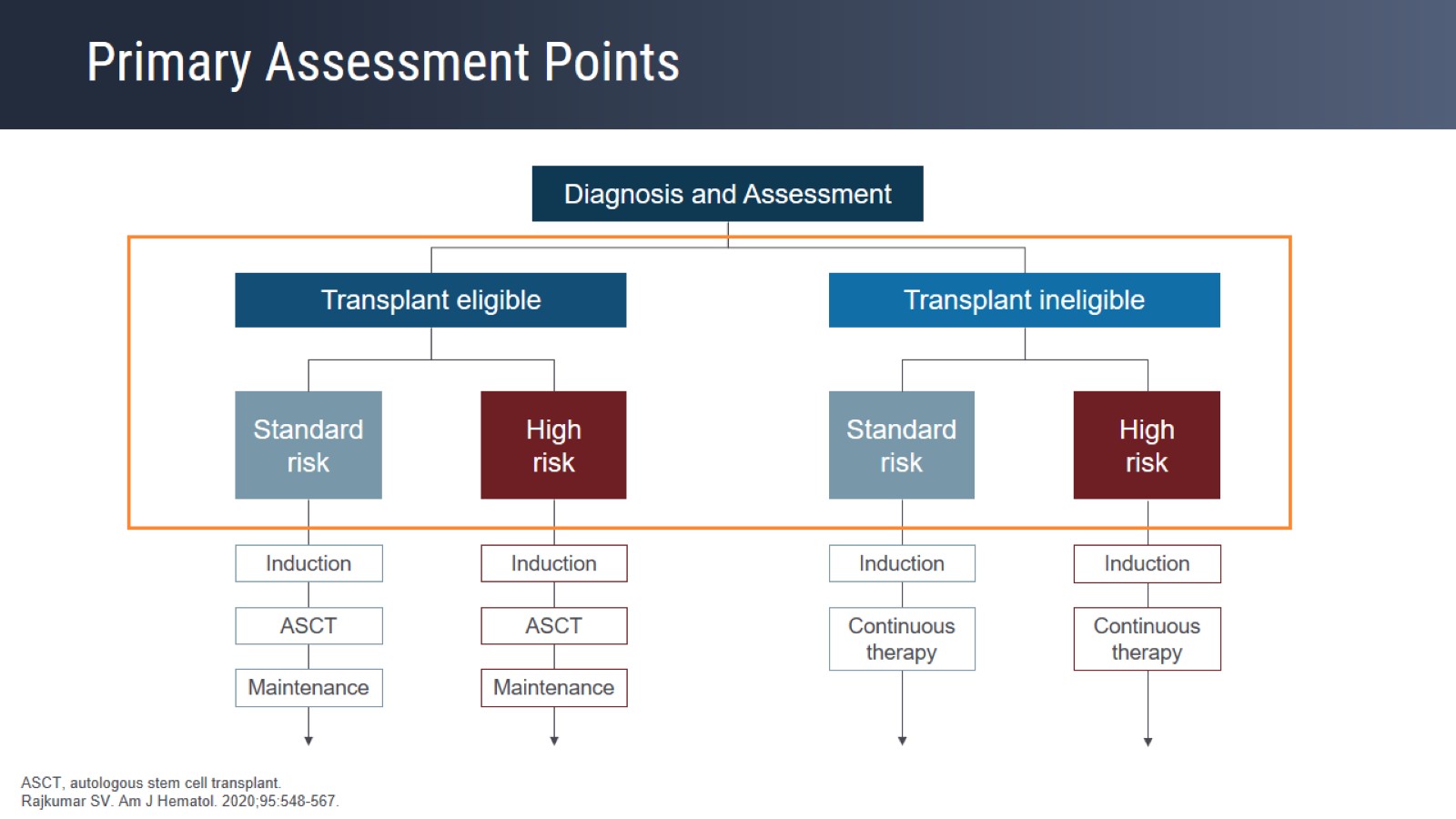 Primary Assessment Points
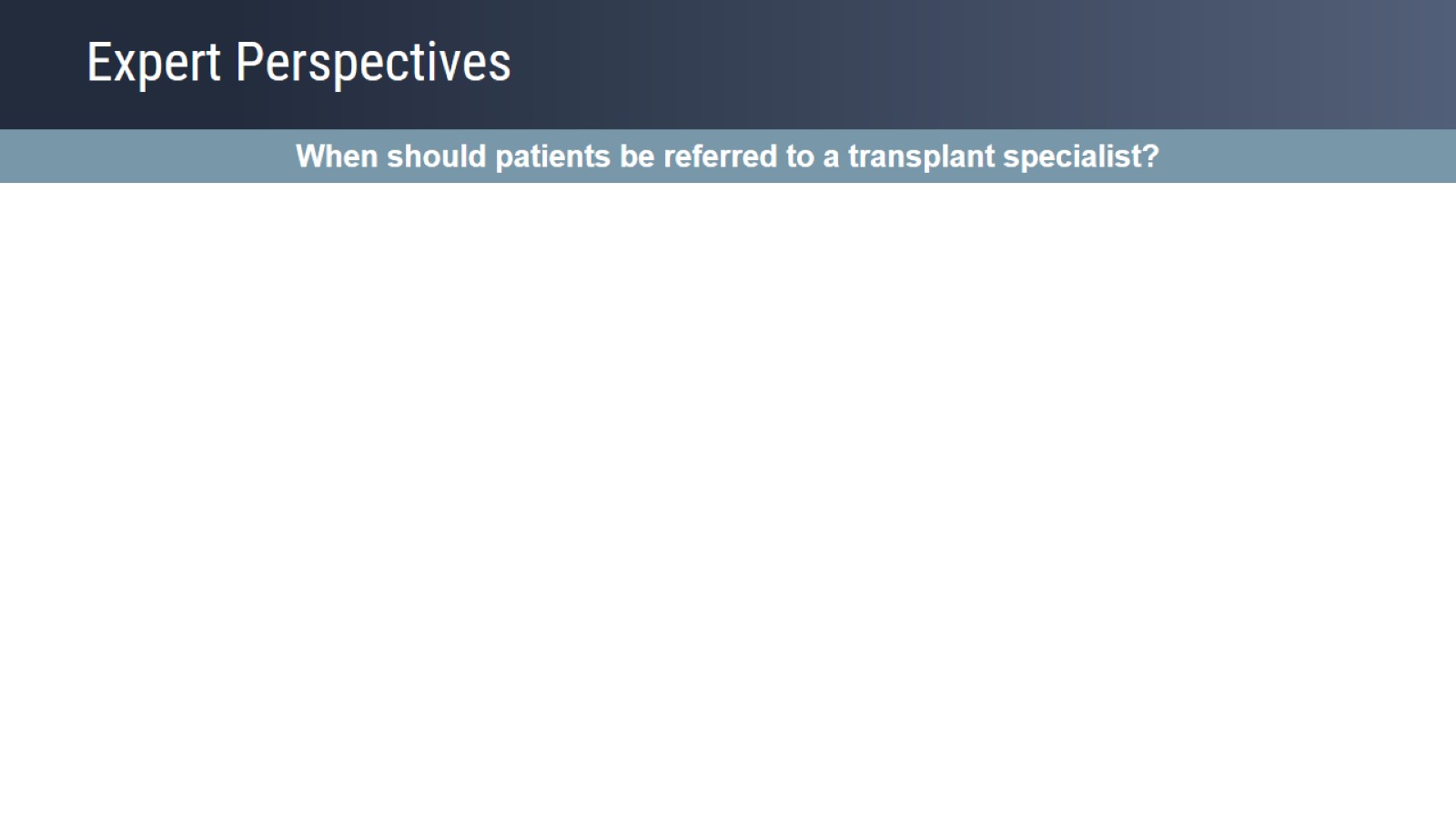 Expert Perspectives
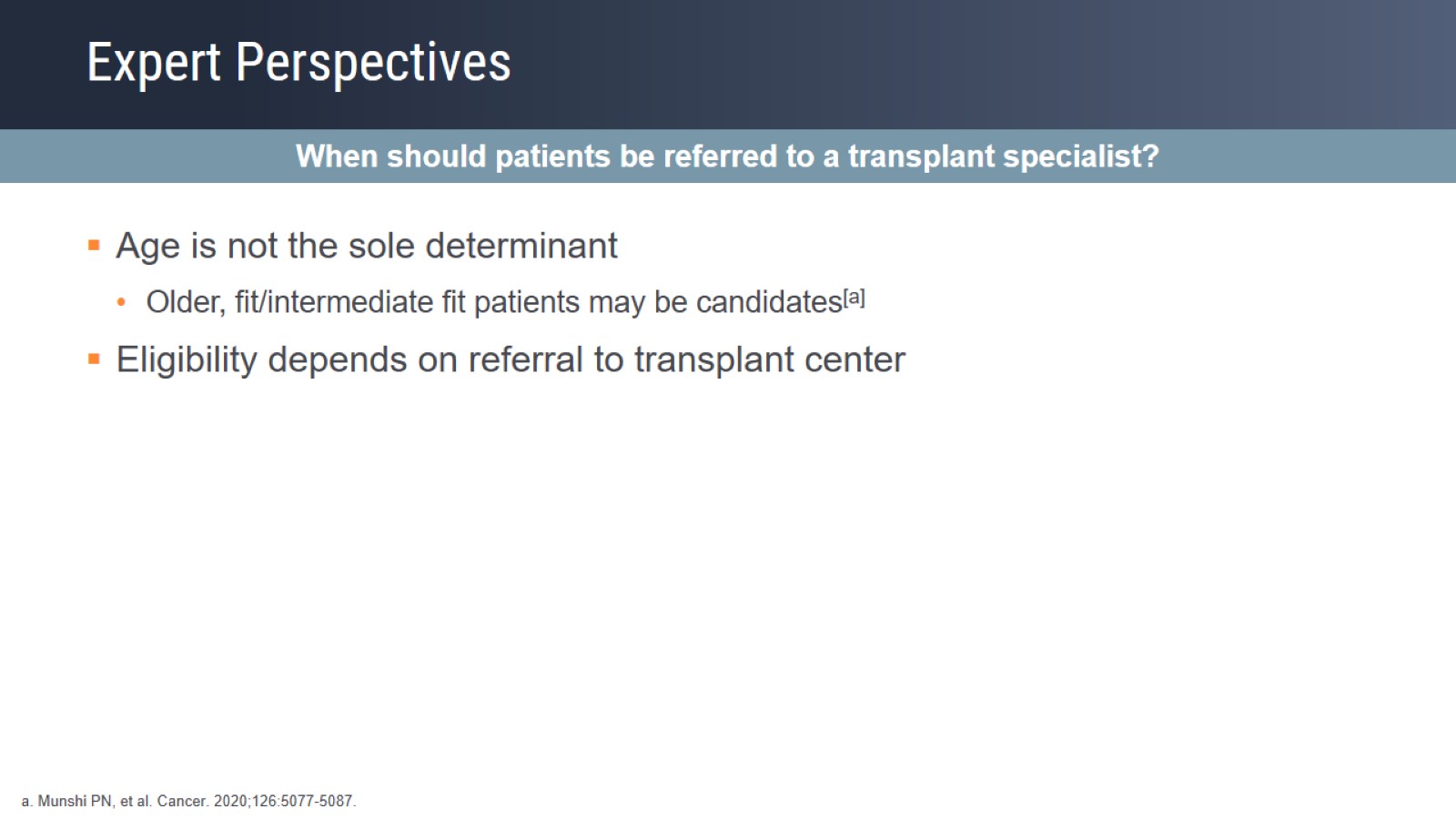 Expert Perspectives
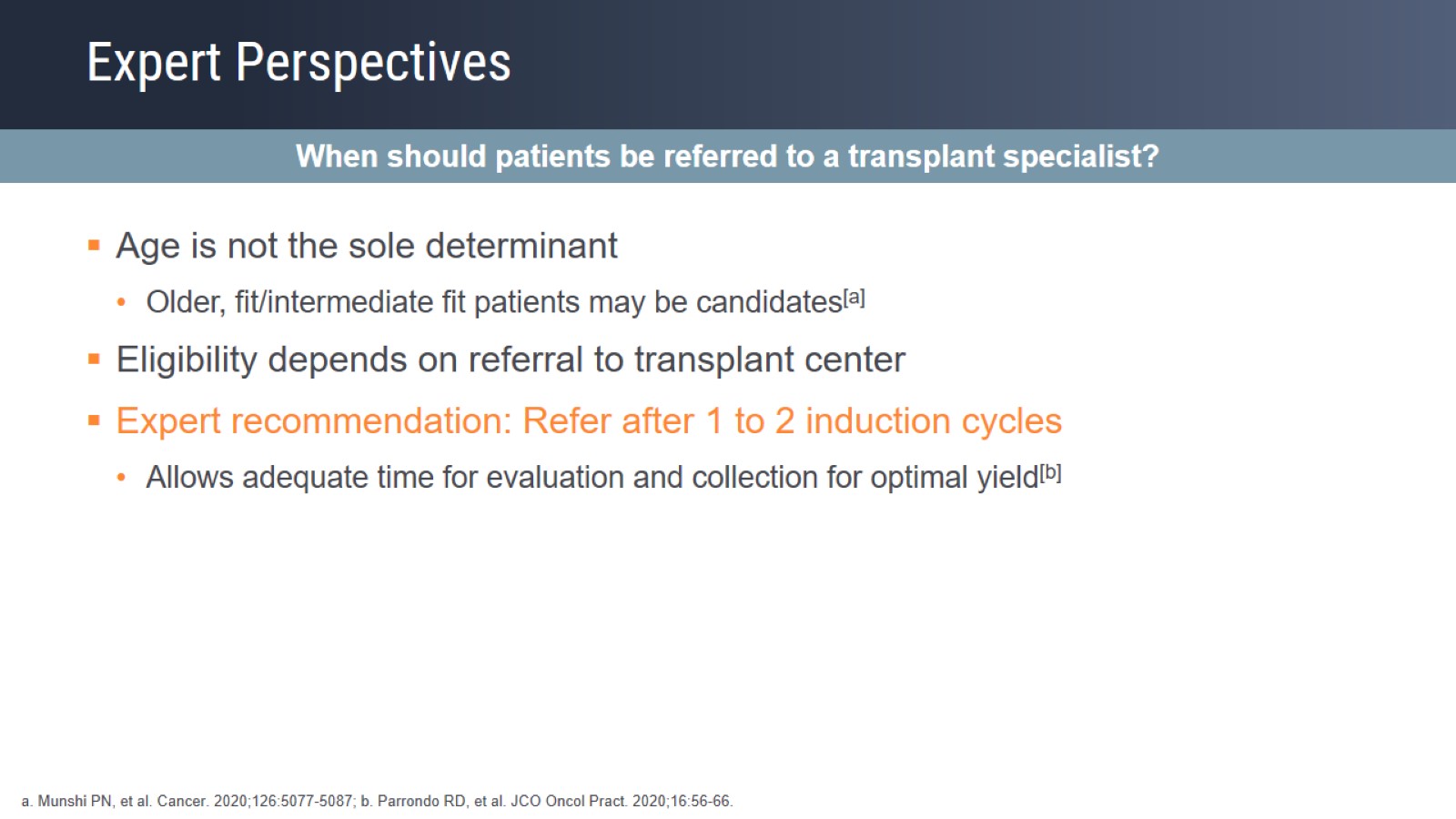 Expert Perspectives
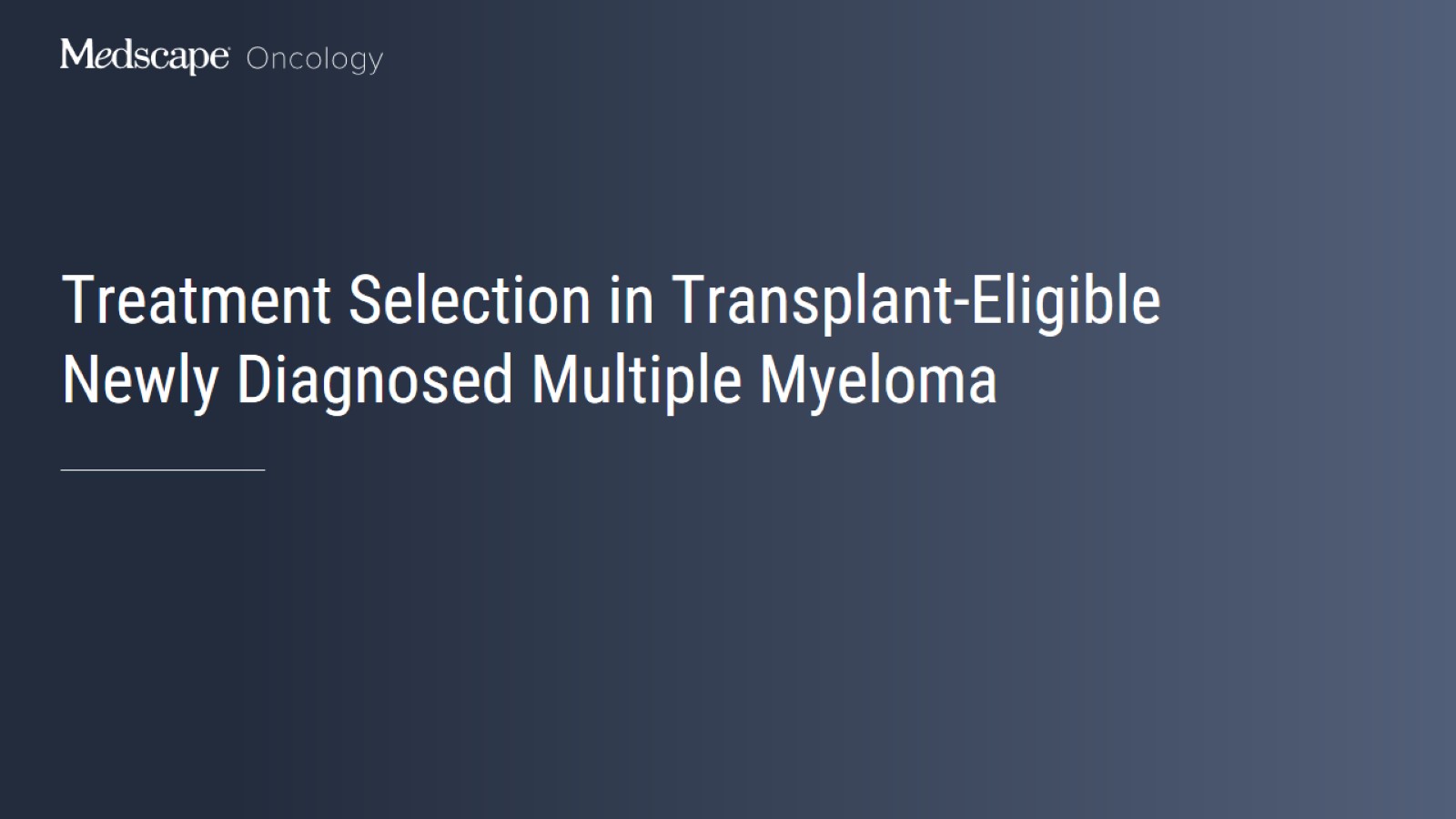 Treatment Selection in Transplant-Eligible Newly Diagnosed Multiple Myeloma
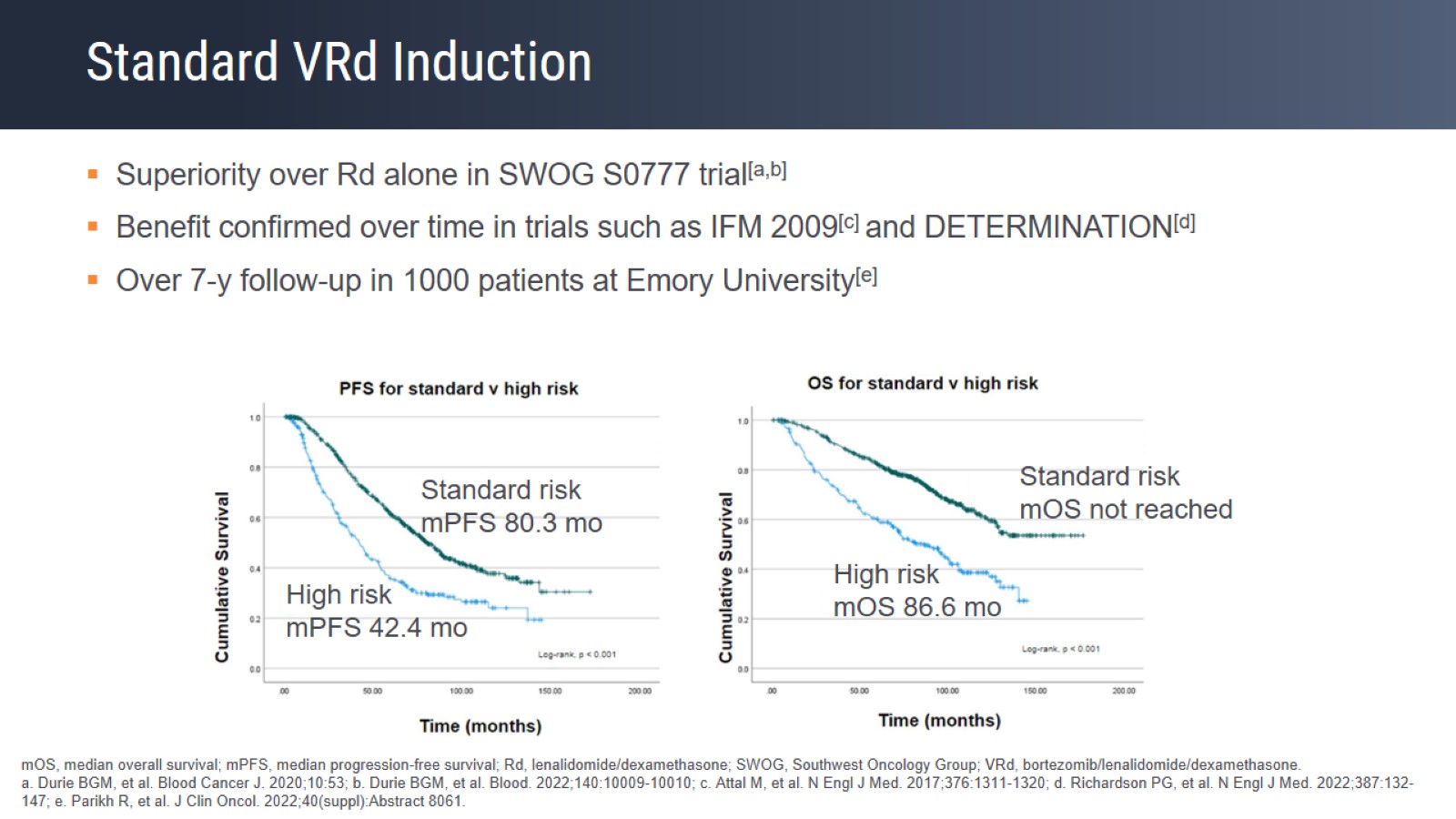 Standard VRd Induction
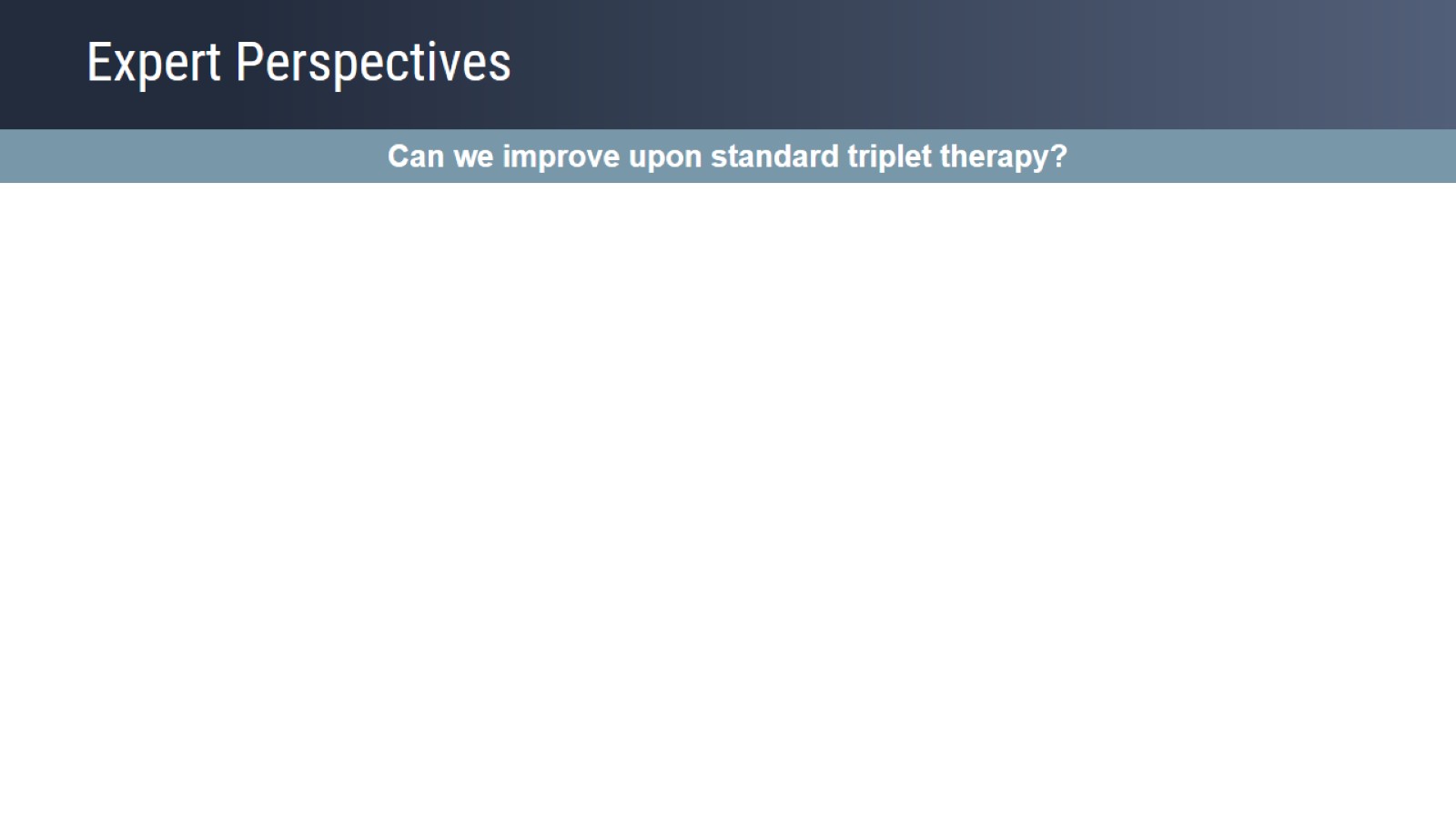 Expert Perspectives
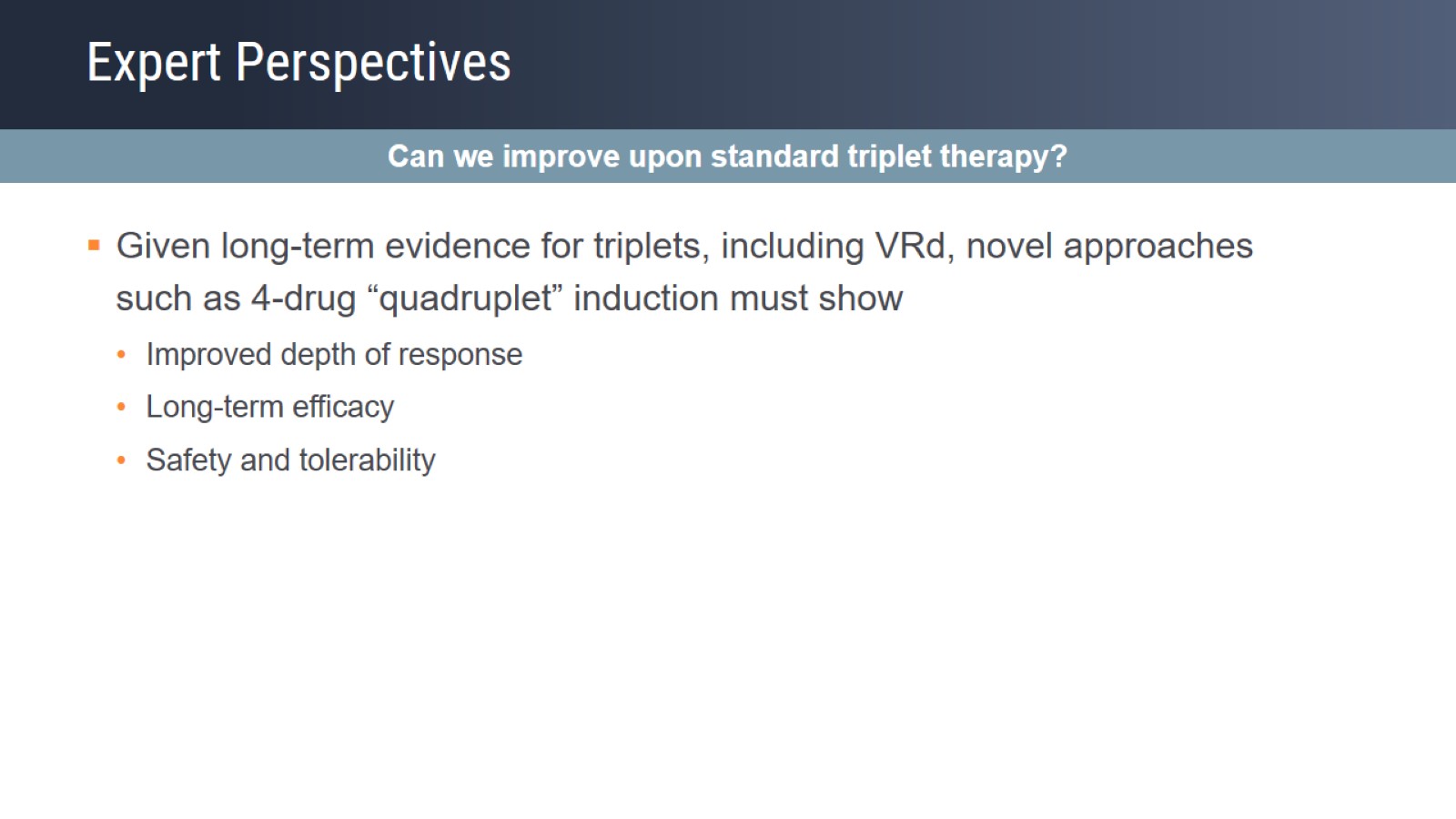 Expert Perspectives
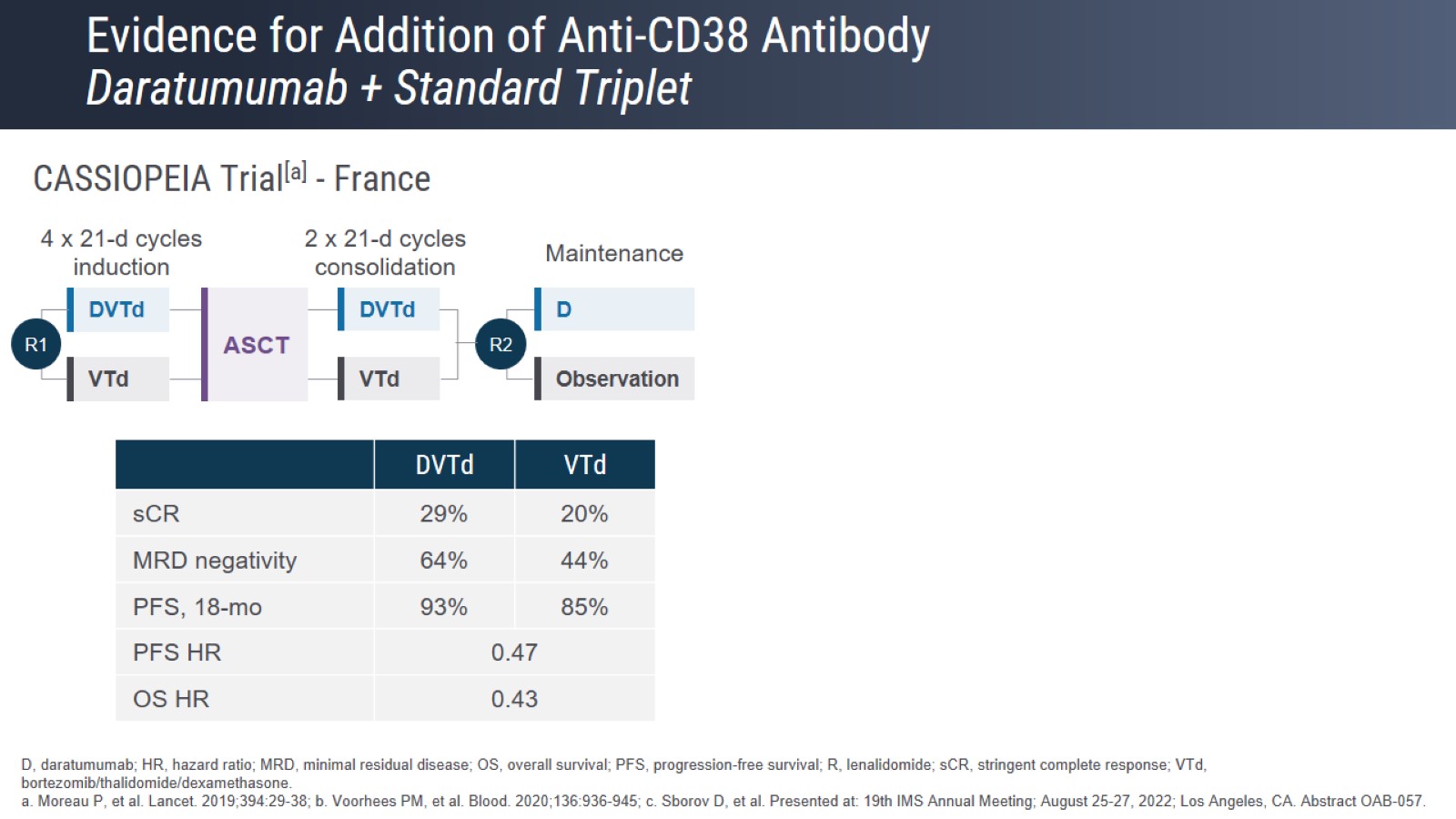 Evidence for Addition of Anti-CD38 AntibodyDaratumumab + Standard Triplet
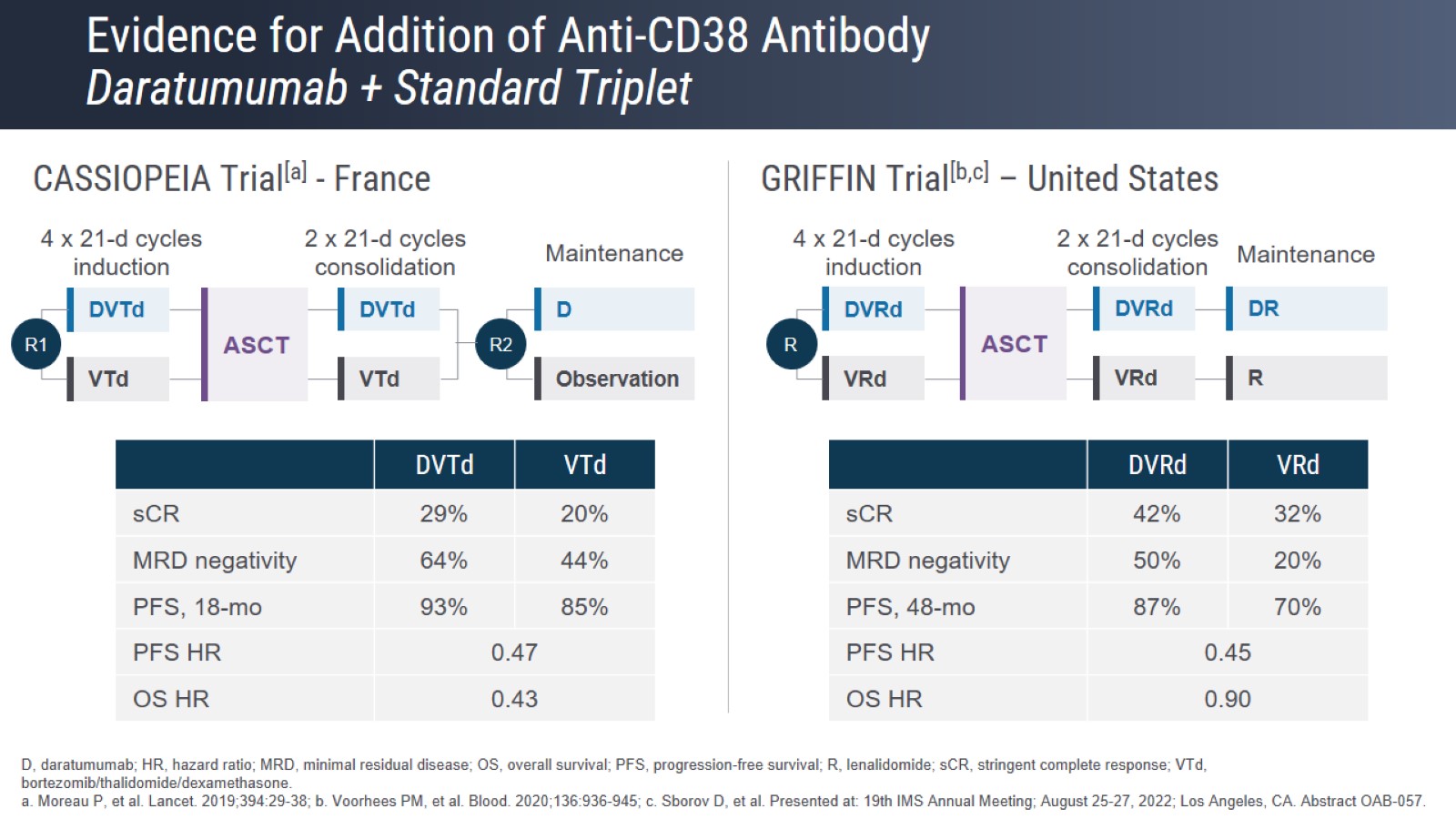 Evidence for Addition of Anti-CD38 AntibodyDaratumumab + Standard Triplet
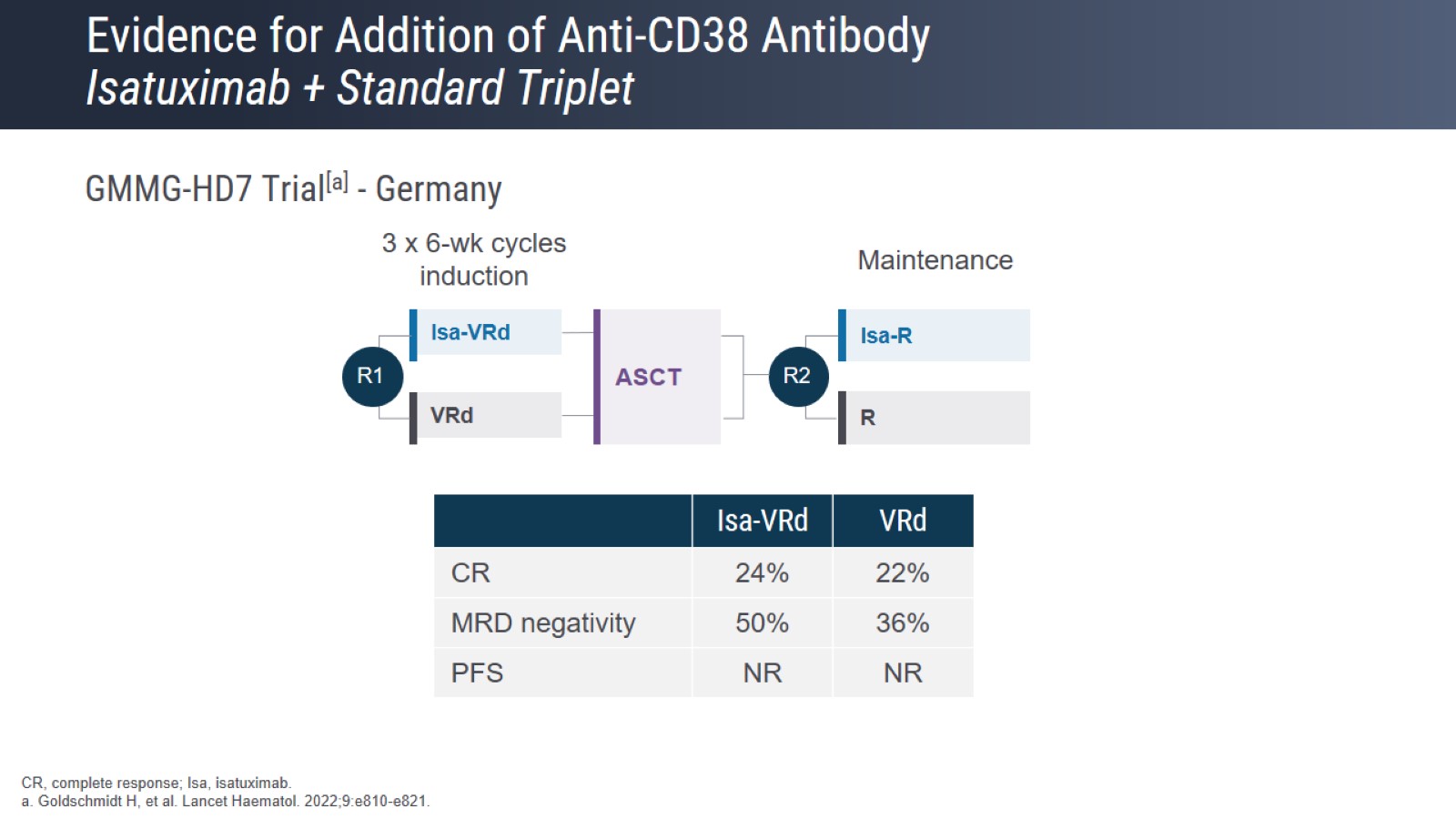 Evidence for Addition of Anti-CD38 AntibodyIsatuximab + Standard Triplet
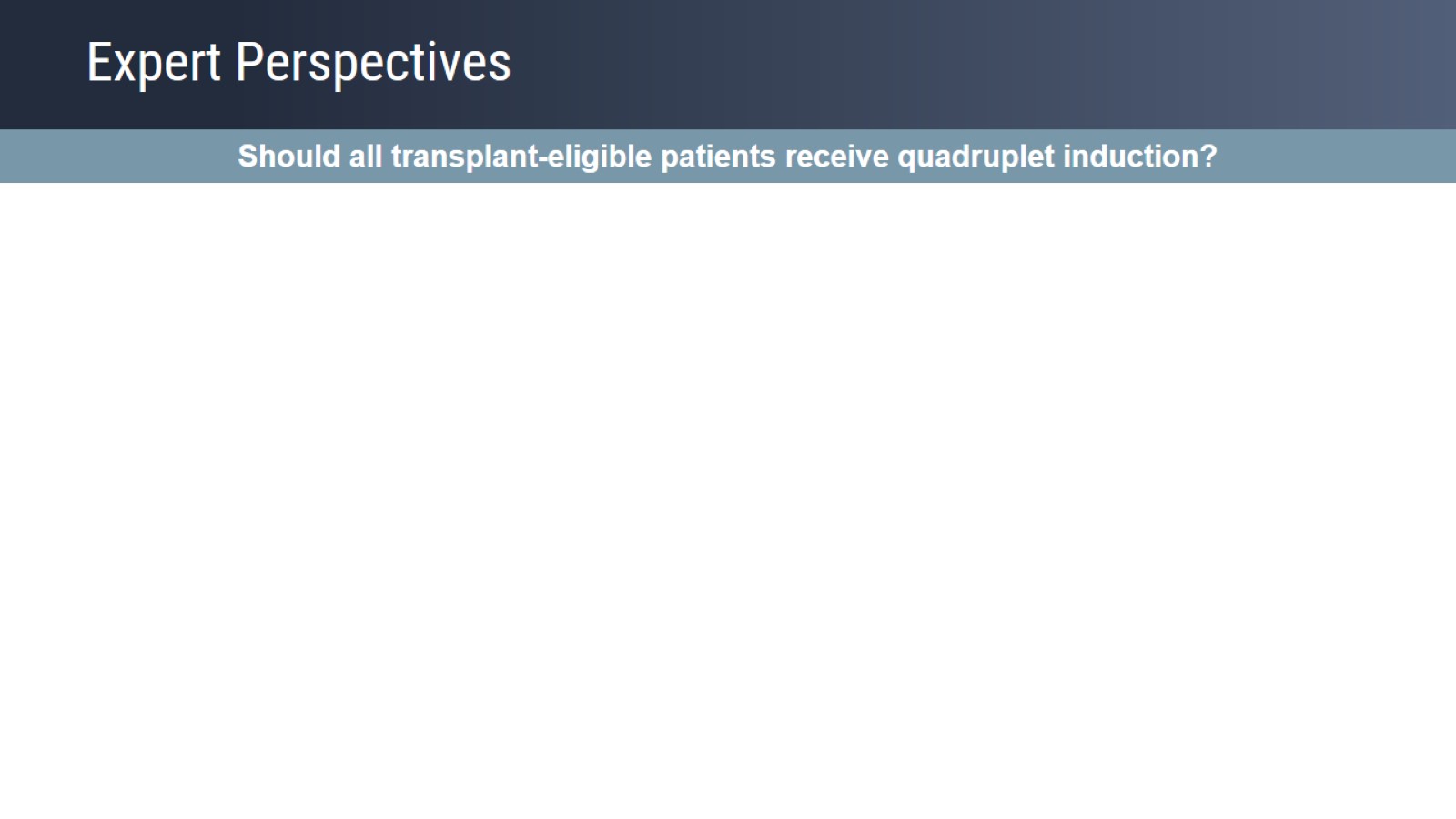 Expert Perspectives
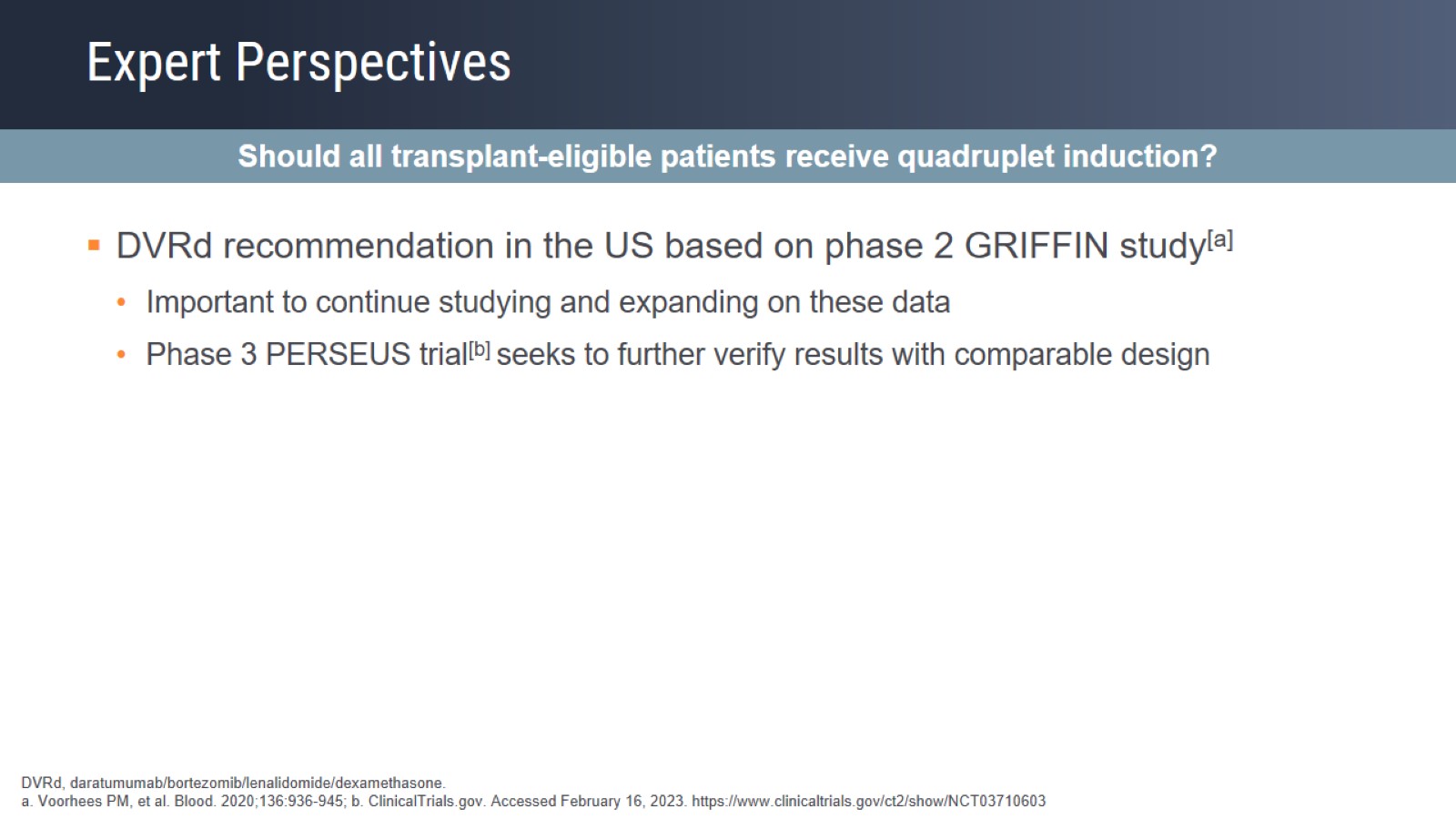 Expert Perspectives
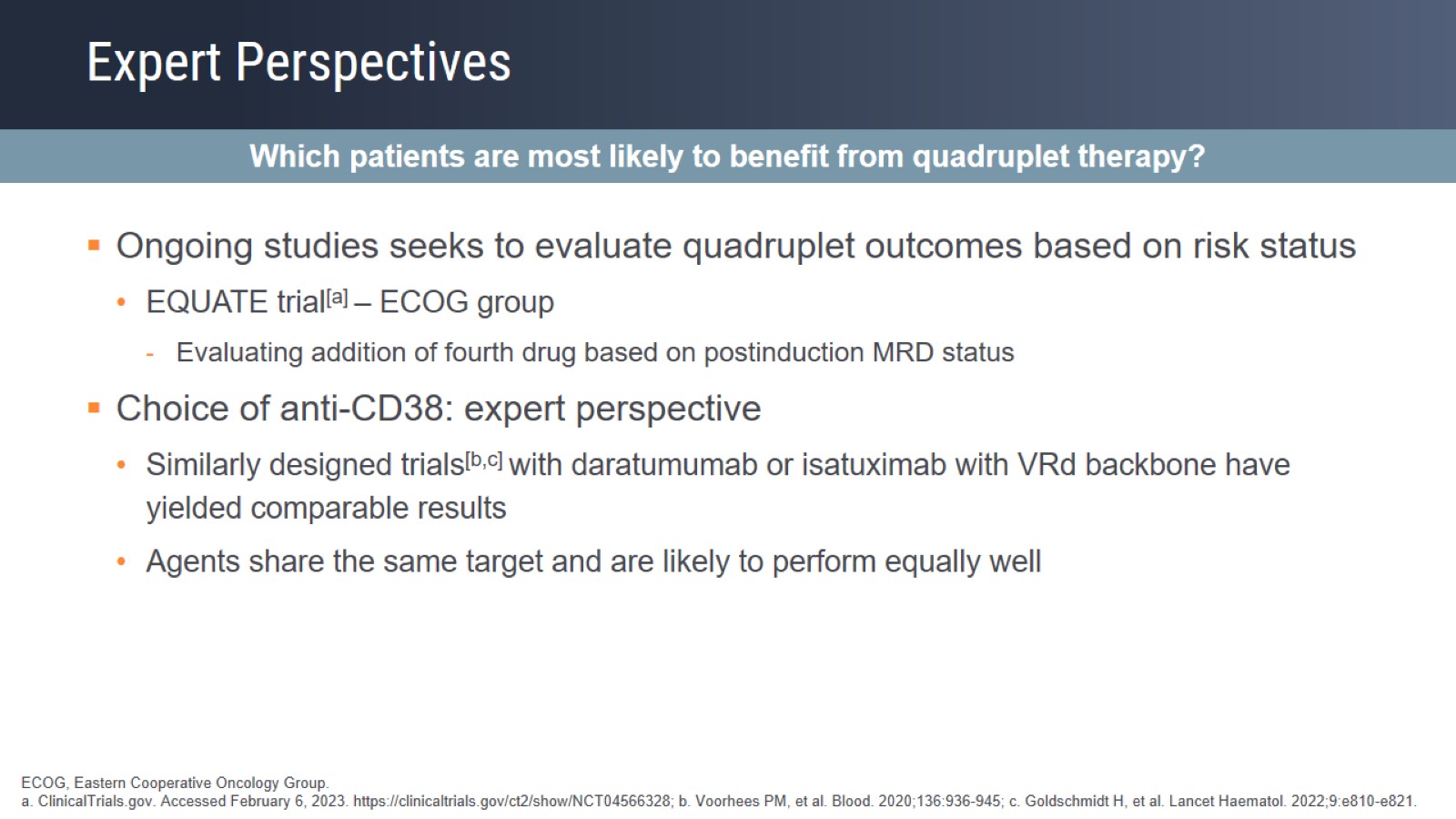 Expert Perspectives
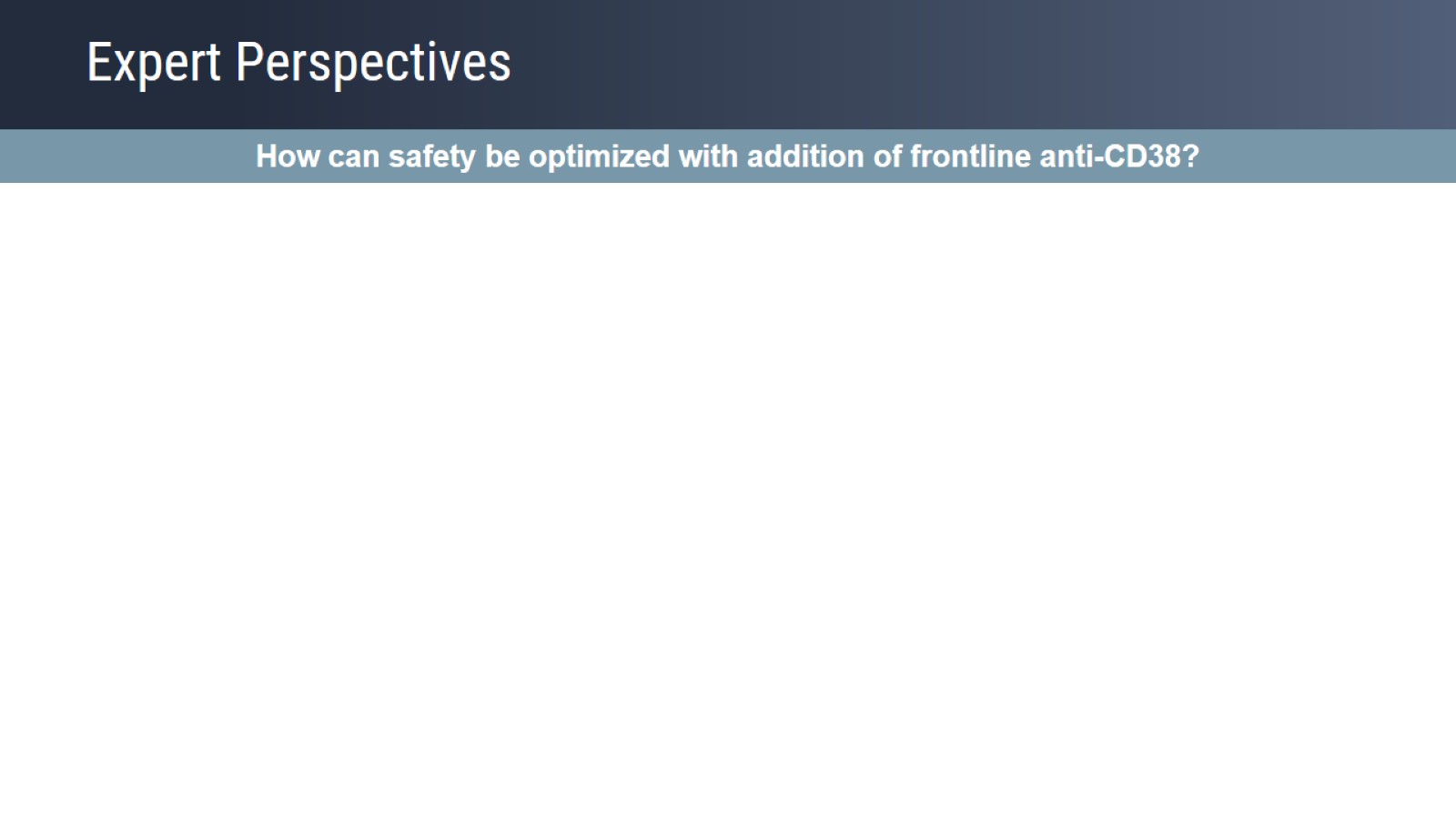 Expert Perspectives
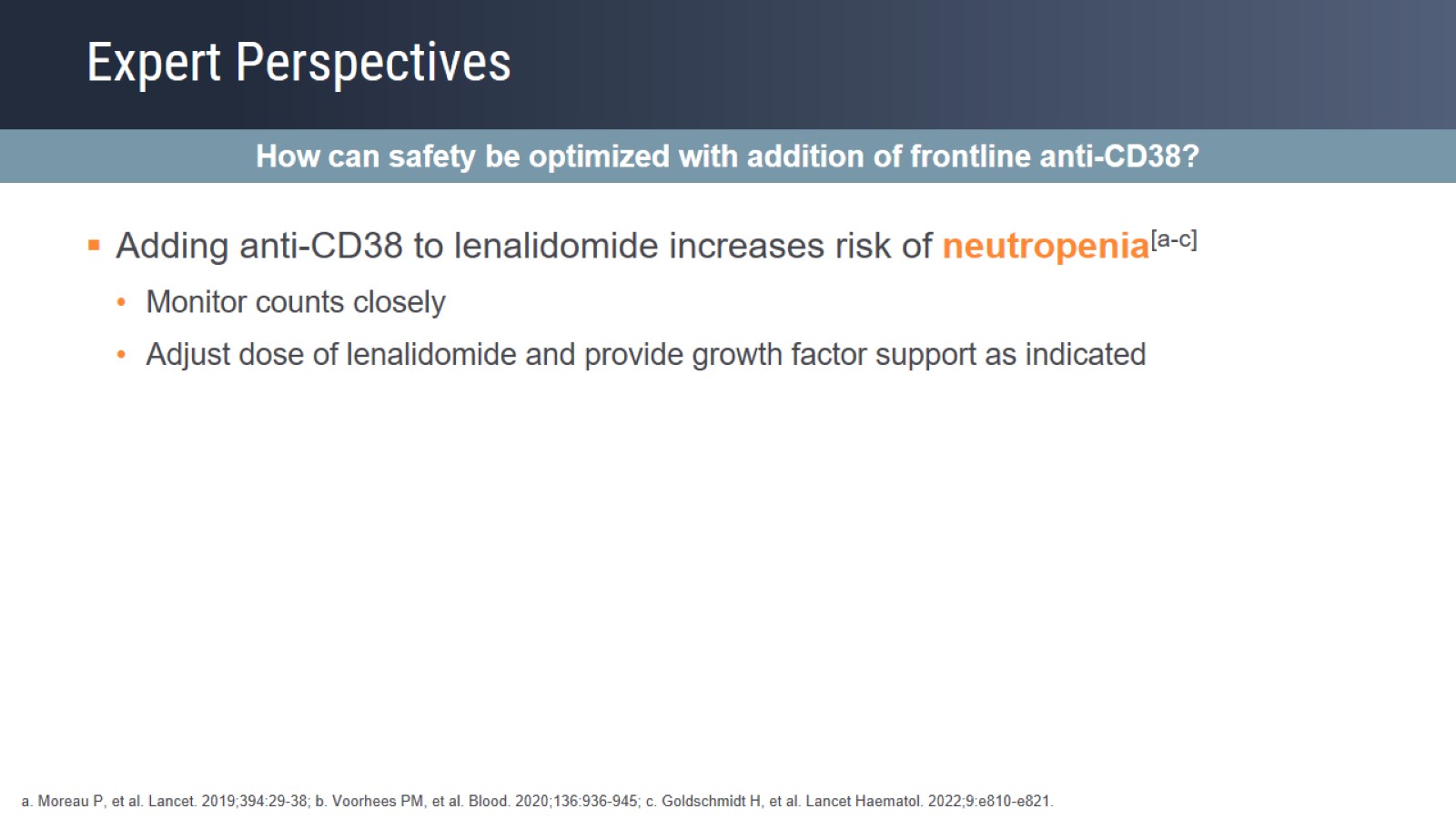 Expert Perspectives
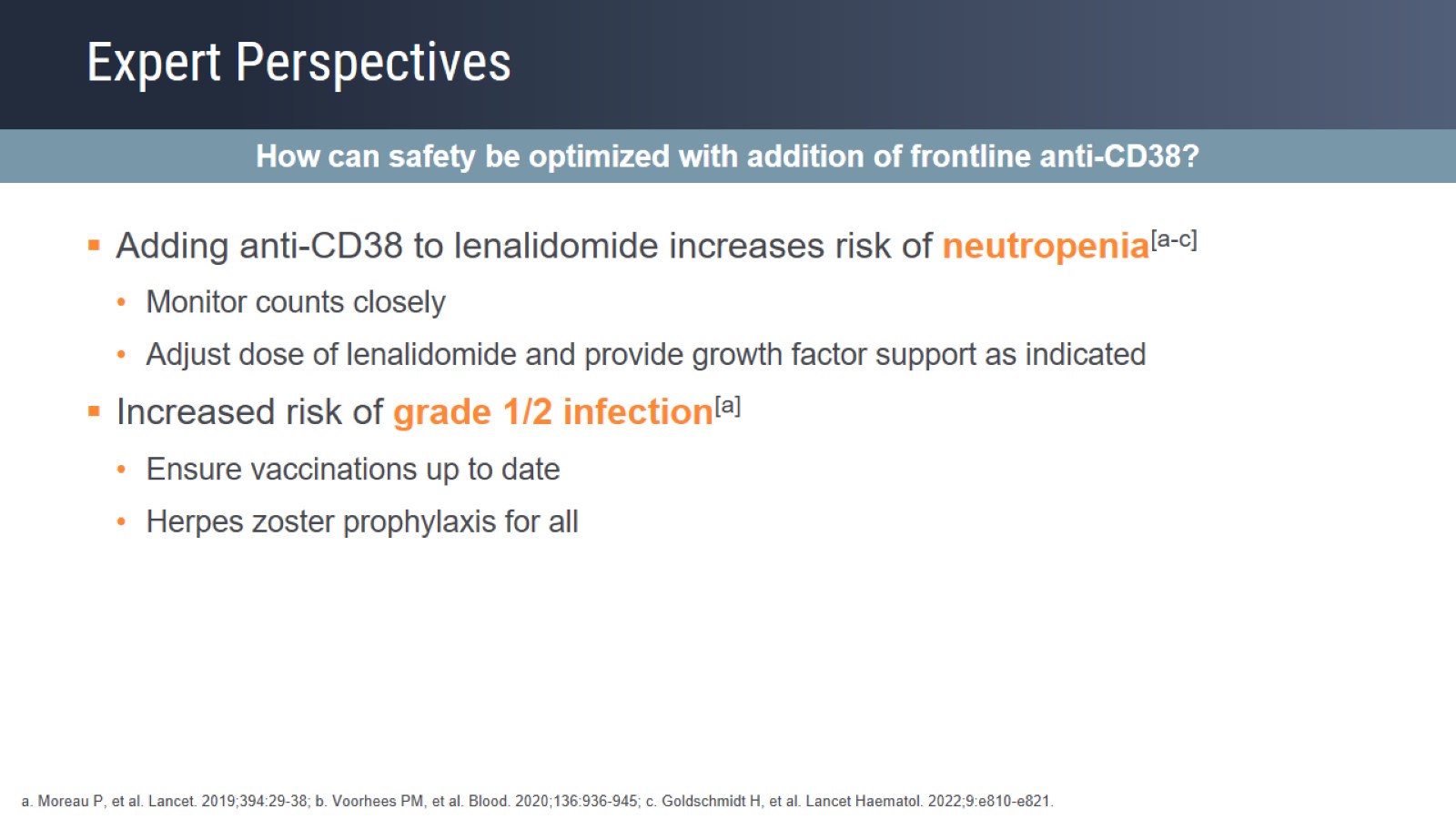 Expert Perspectives
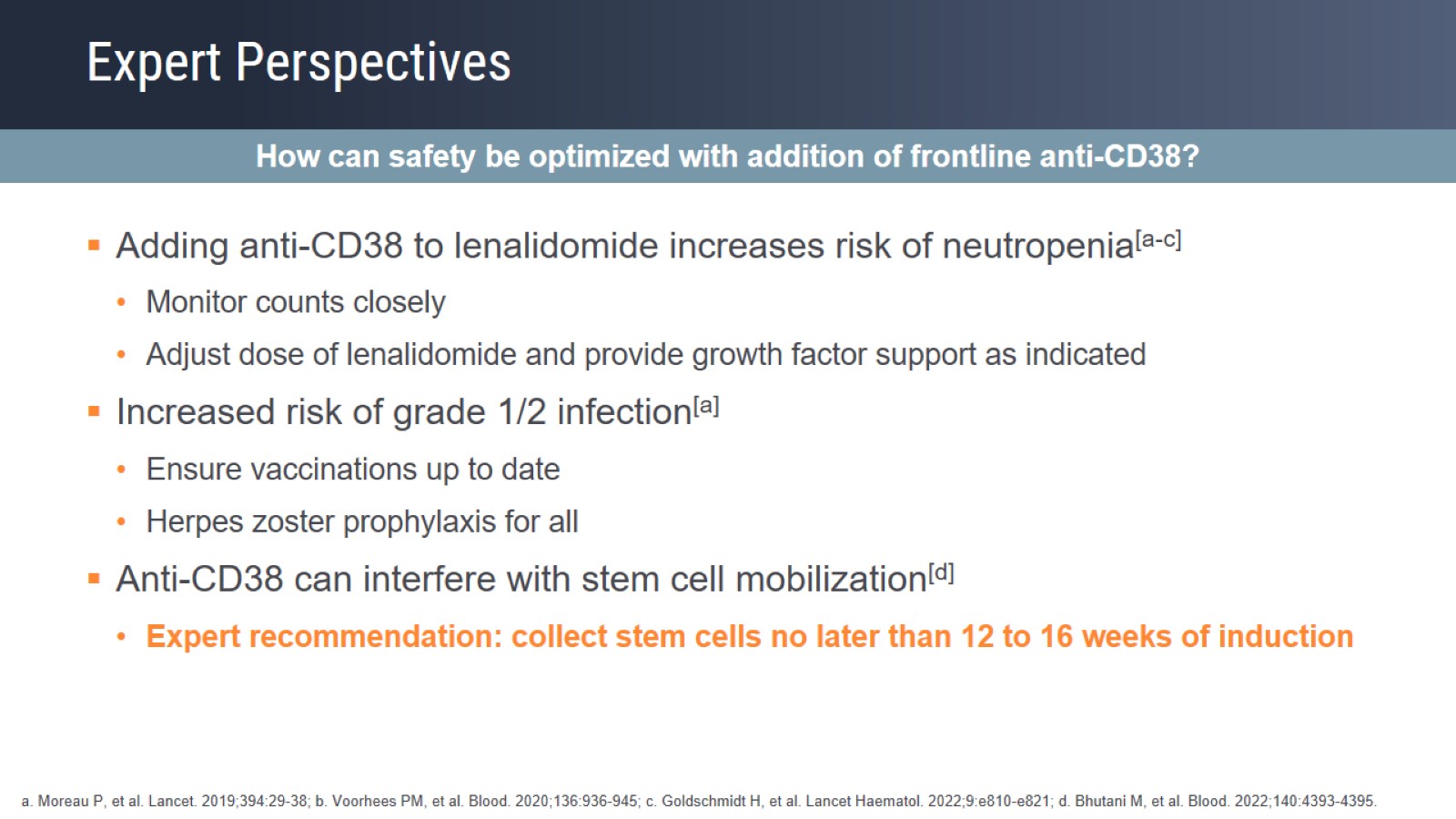 Expert Perspectives
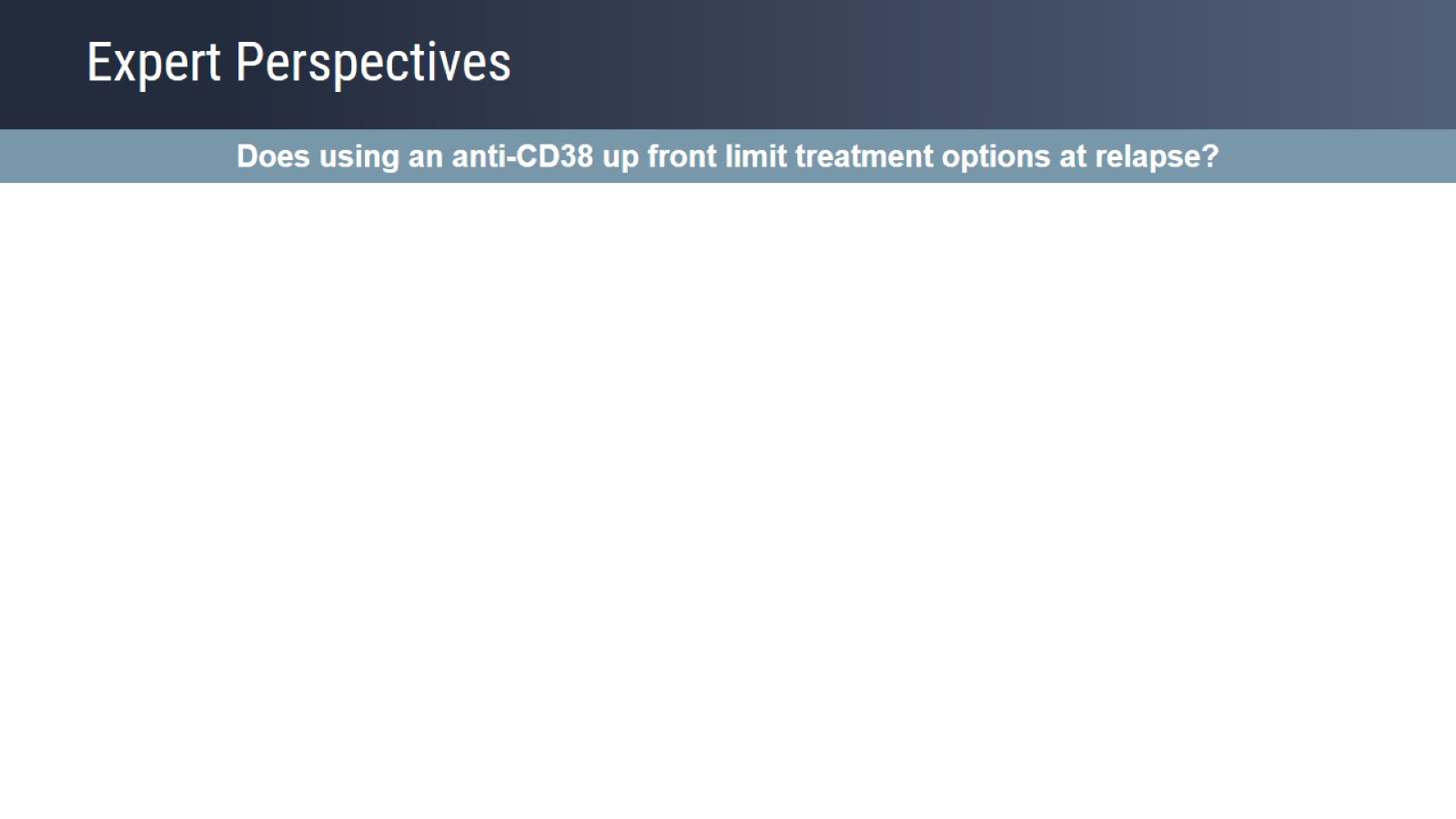 Expert Perspectives
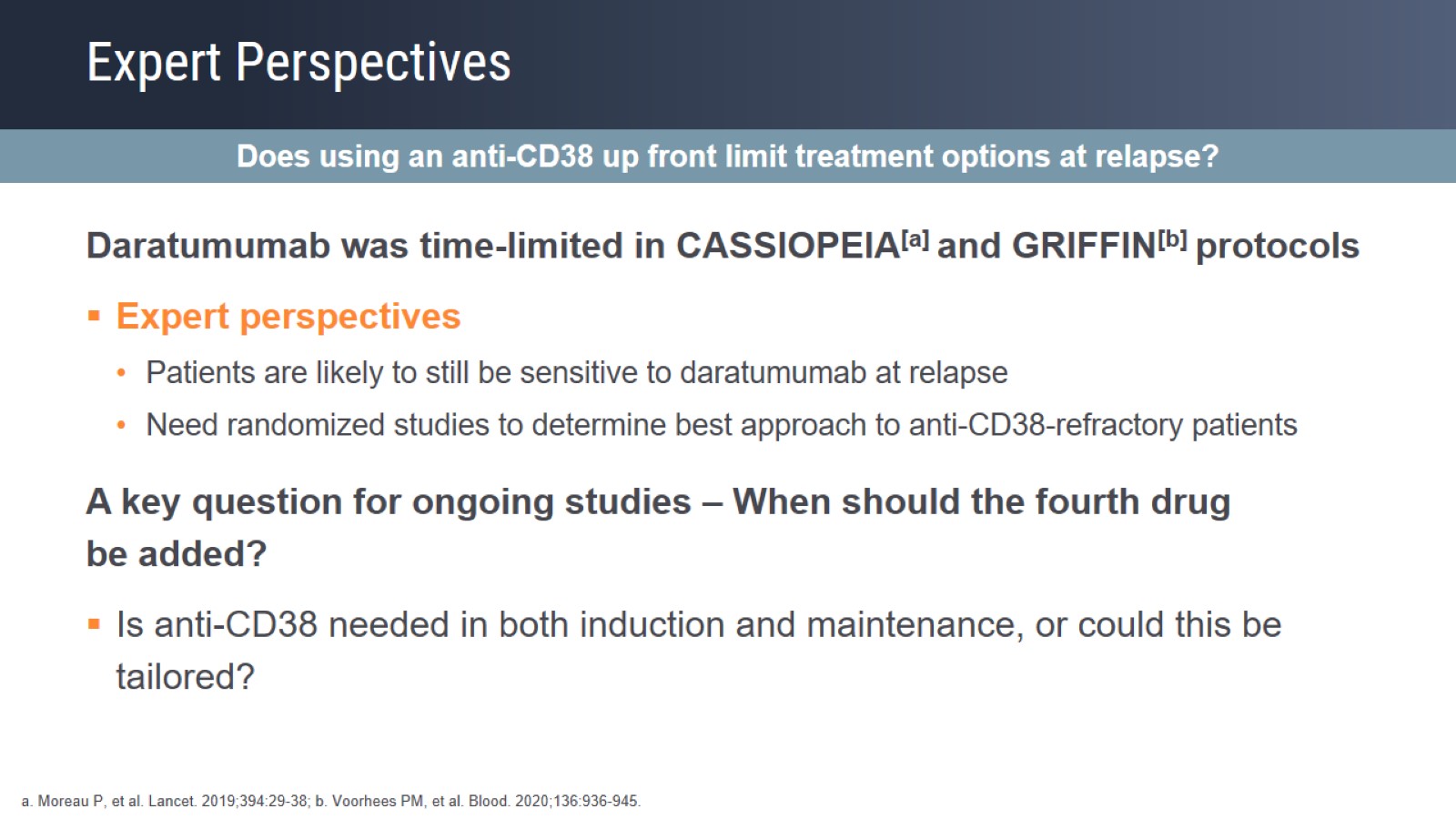 Expert Perspectives
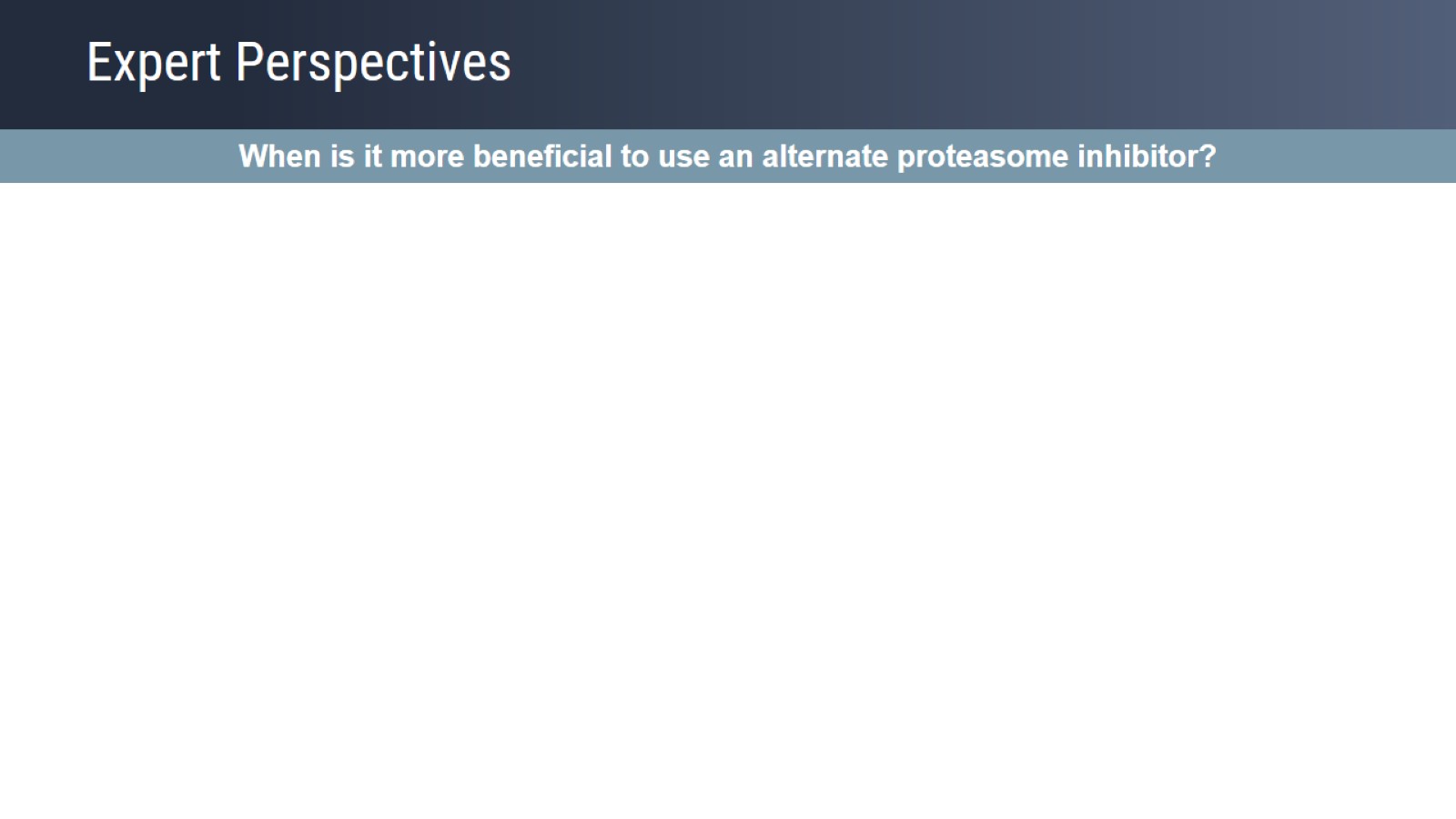 Expert Perspectives
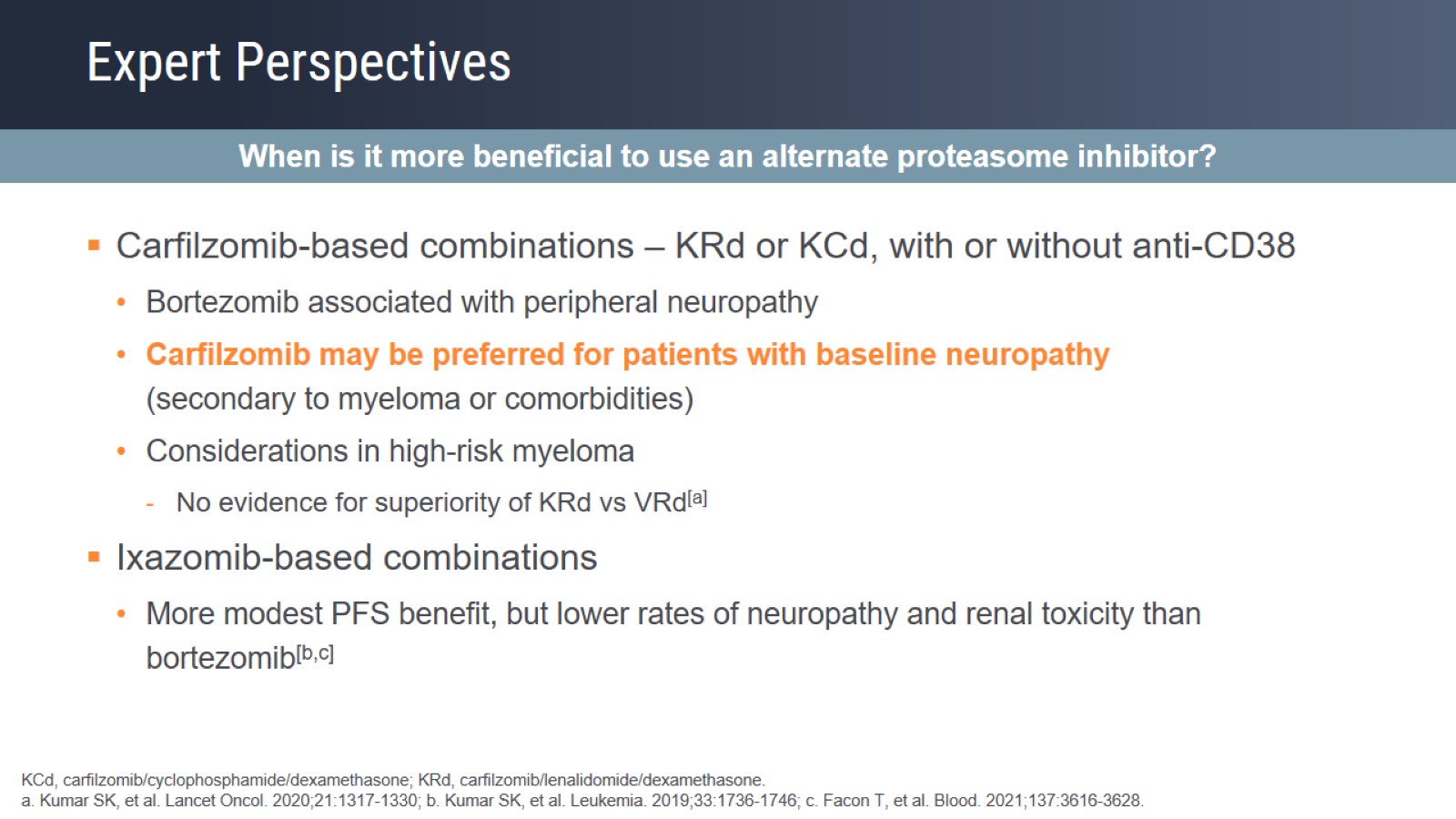 Expert Perspectives
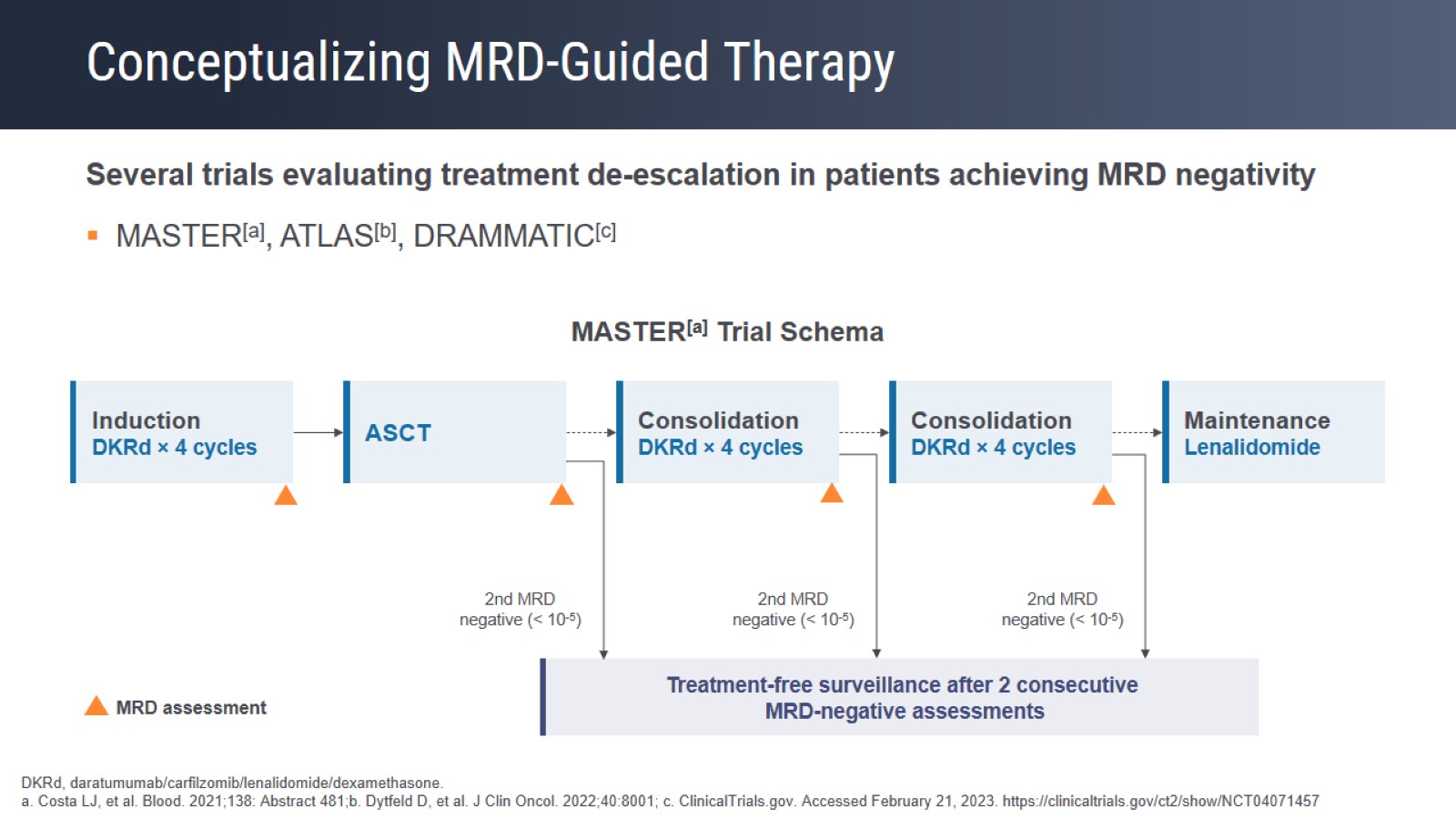 Conceptualizing MRD-Guided Therapy
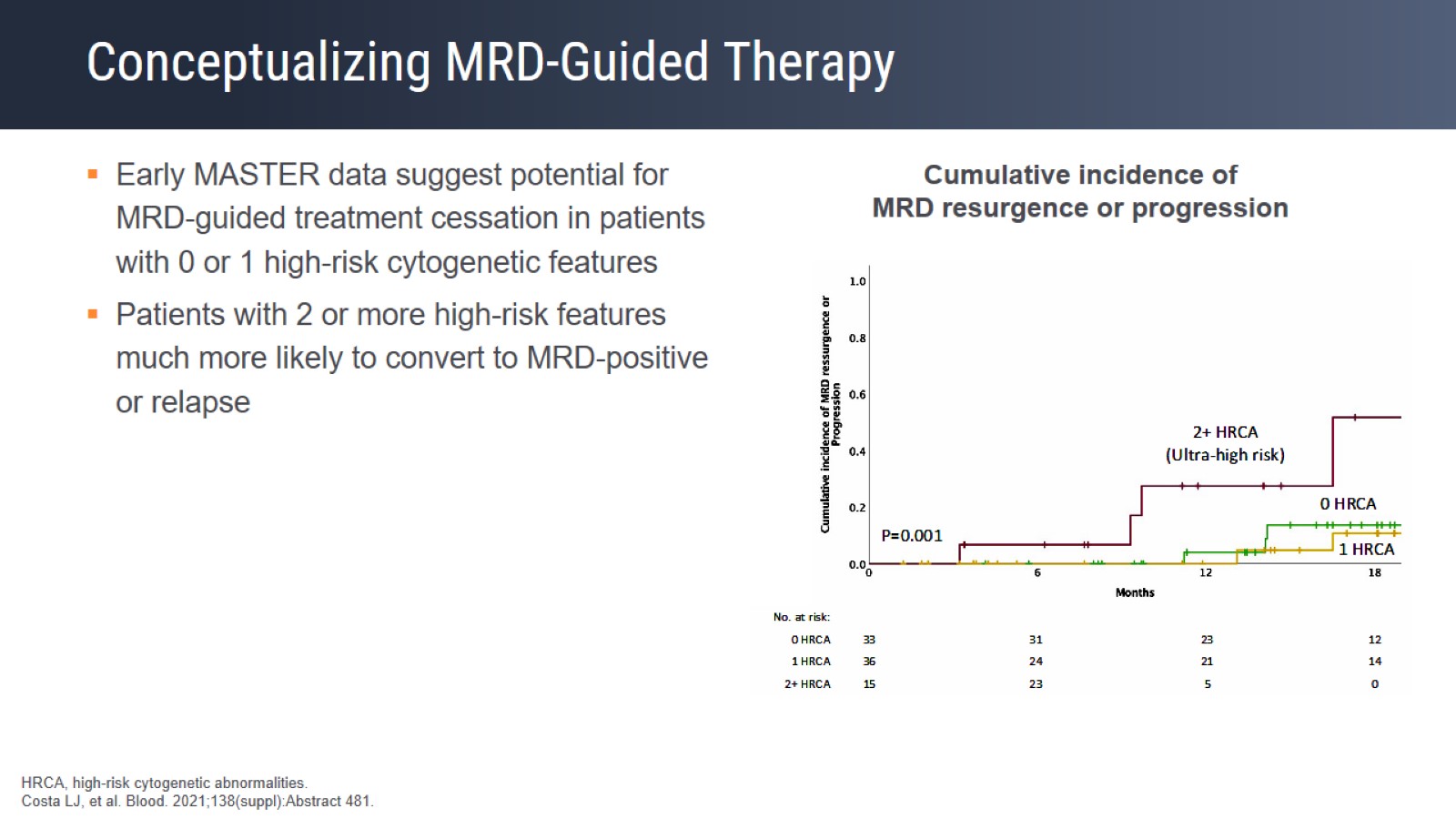 Conceptualizing MRD-Guided Therapy
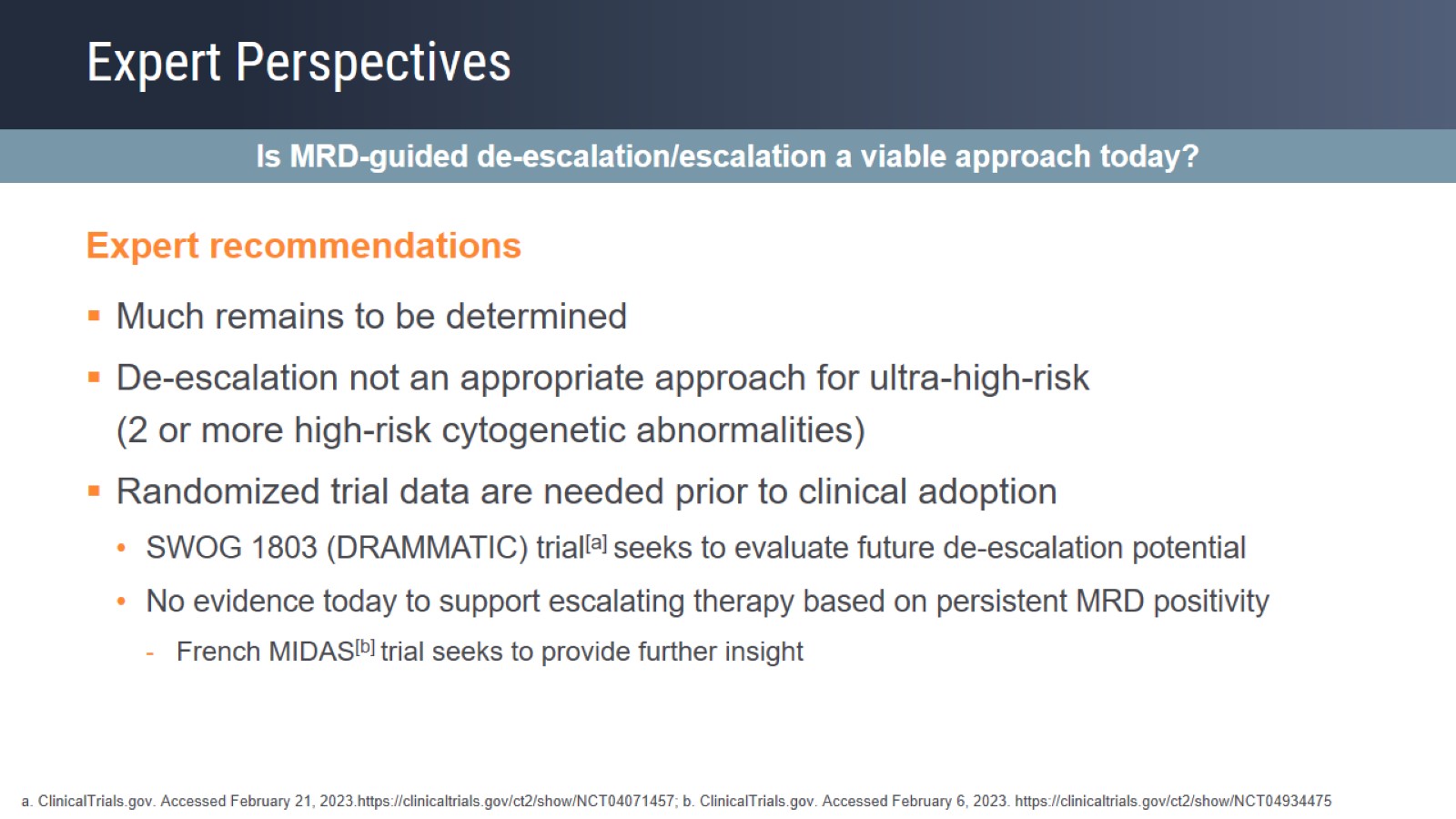 Expert Perspectives
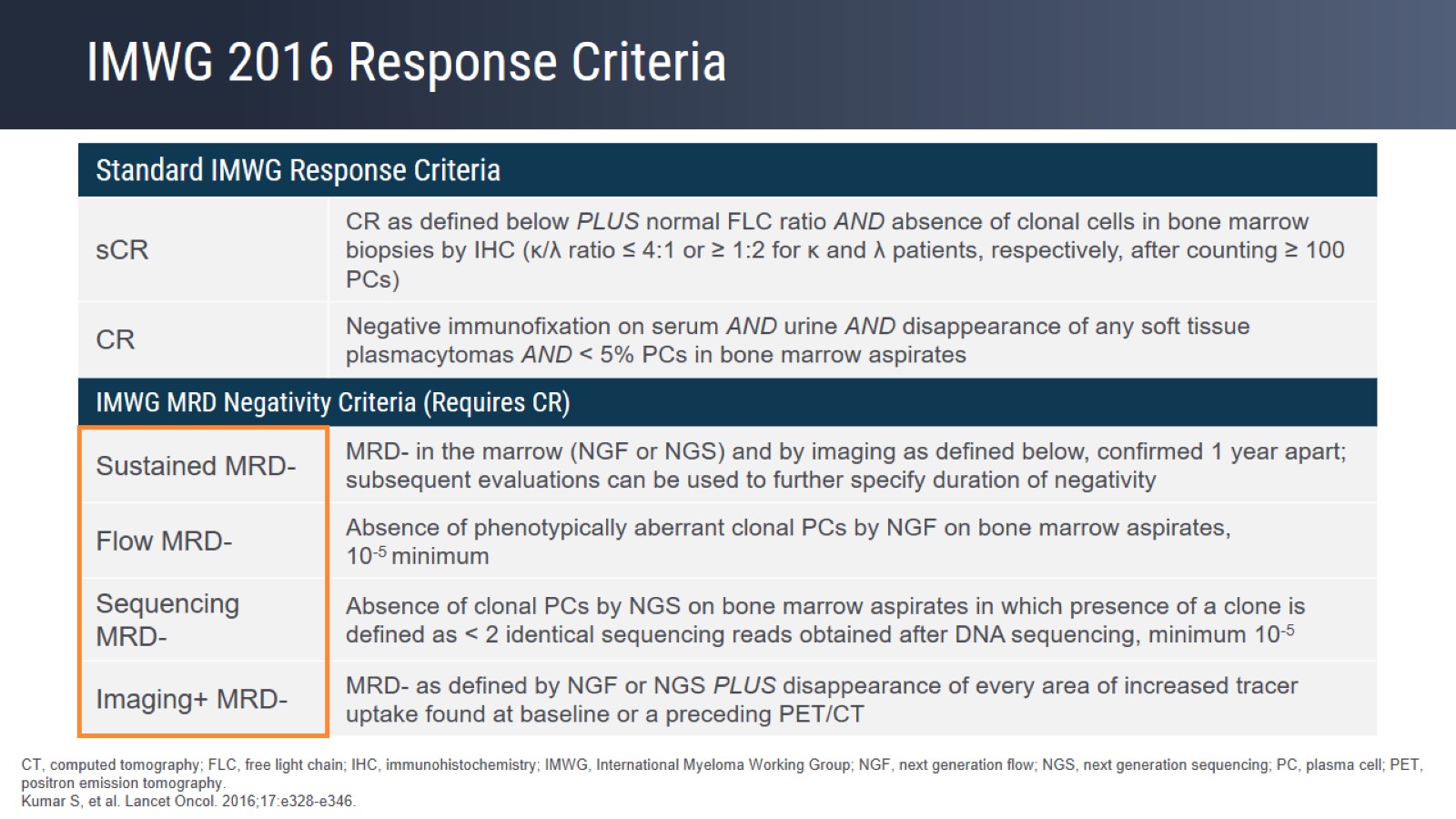 IMWG 2016 Response Criteria
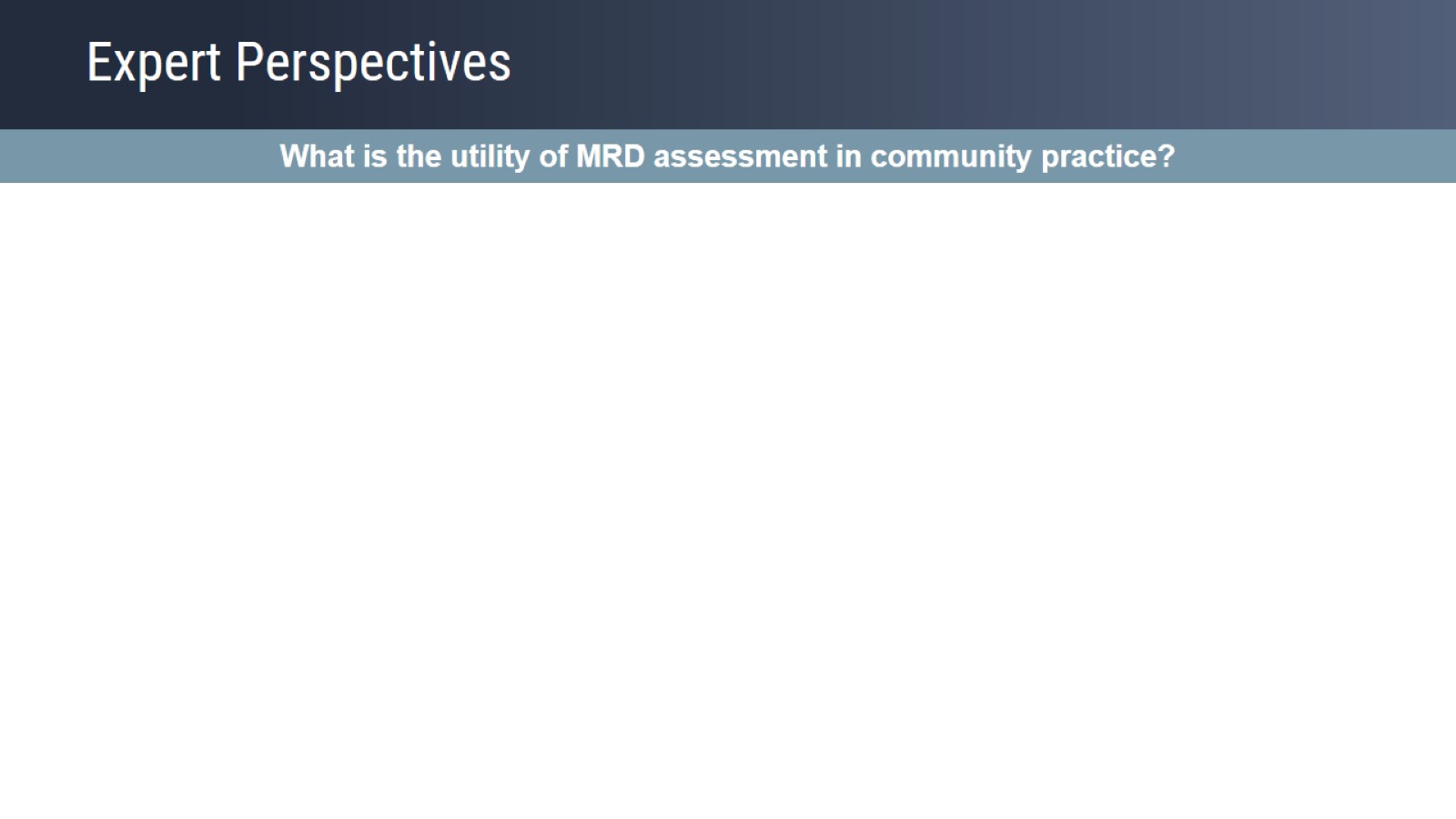 Expert Perspectives
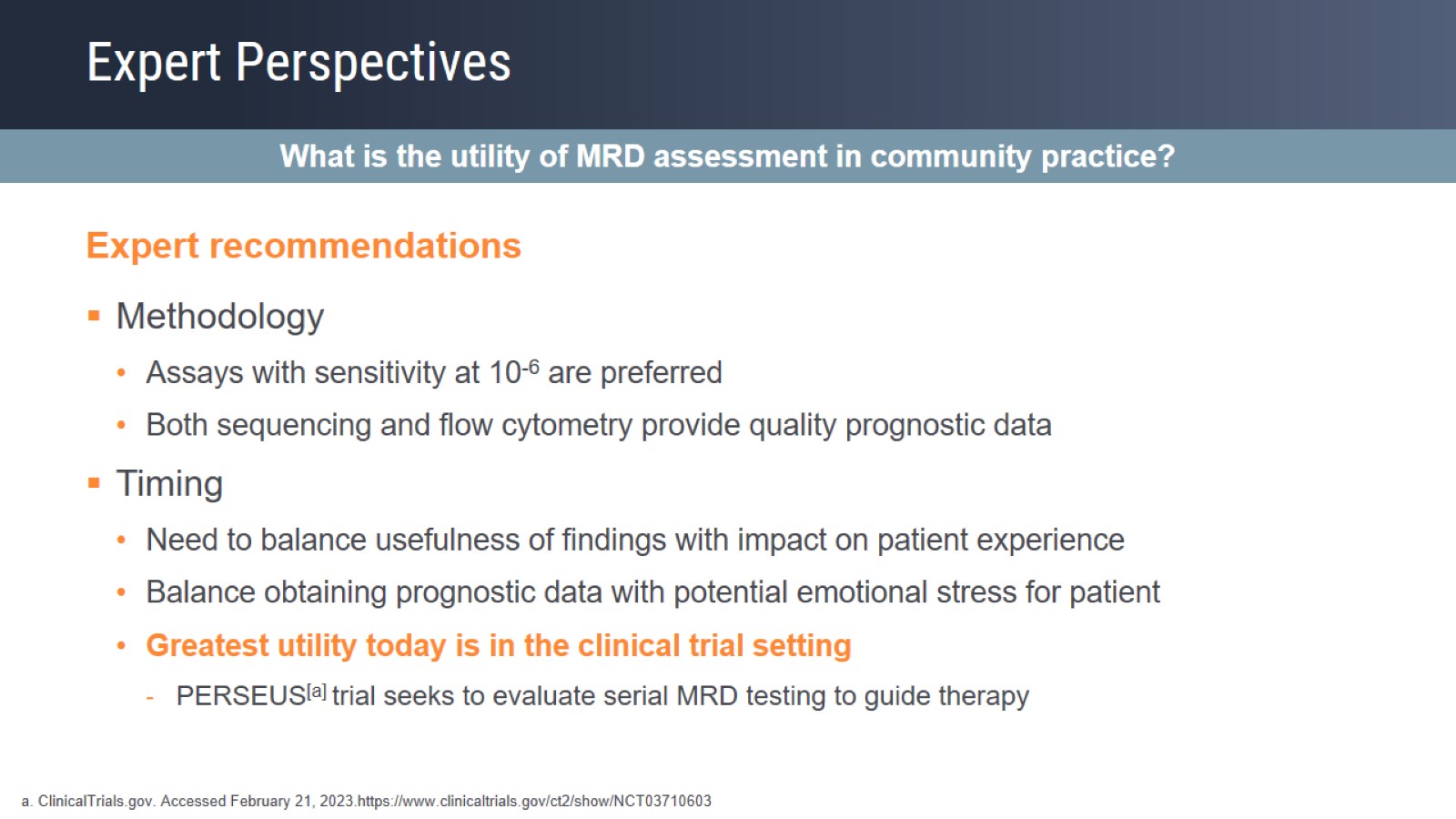 Expert Perspectives
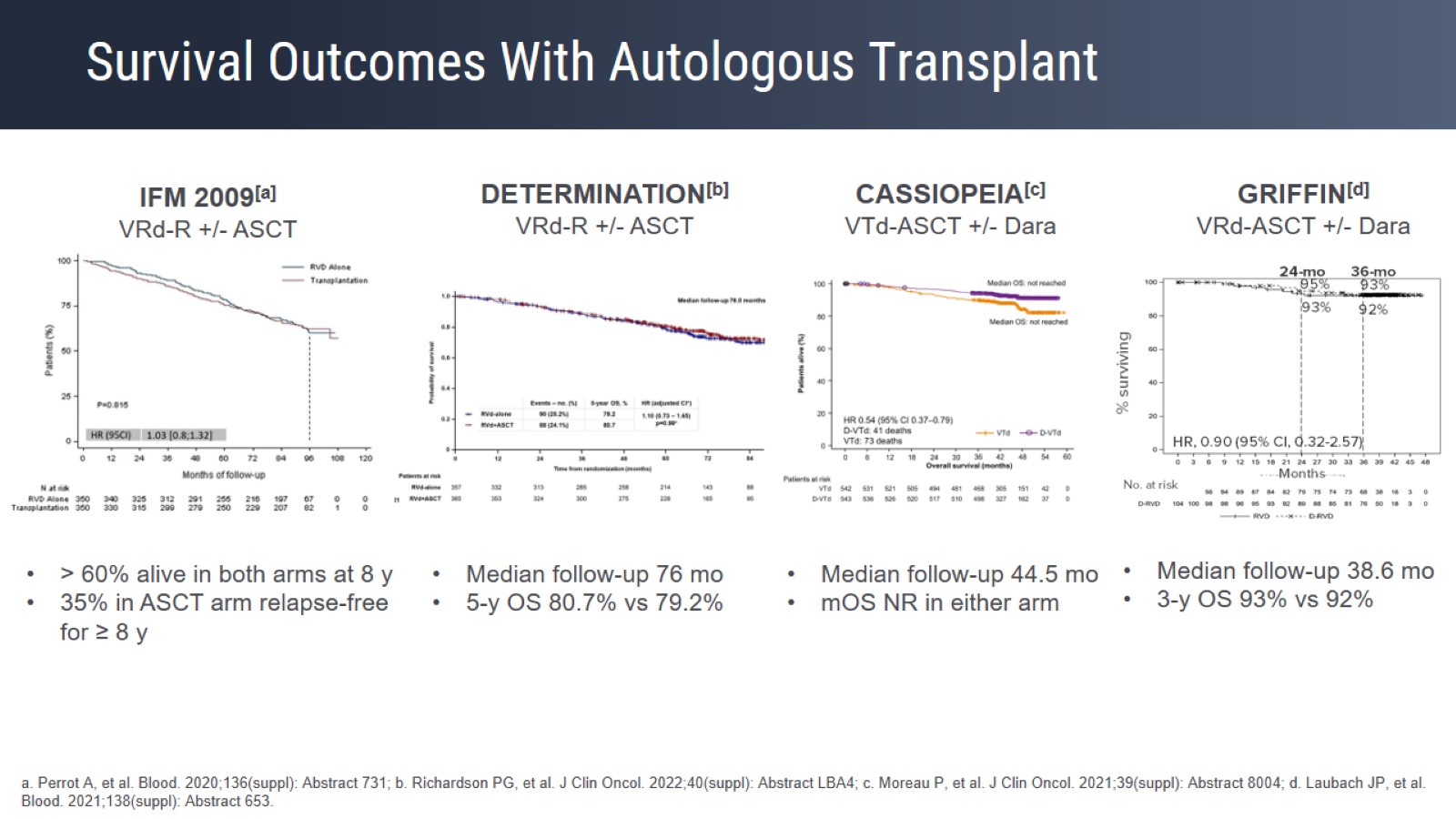 Survival Outcomes With Autologous Transplant
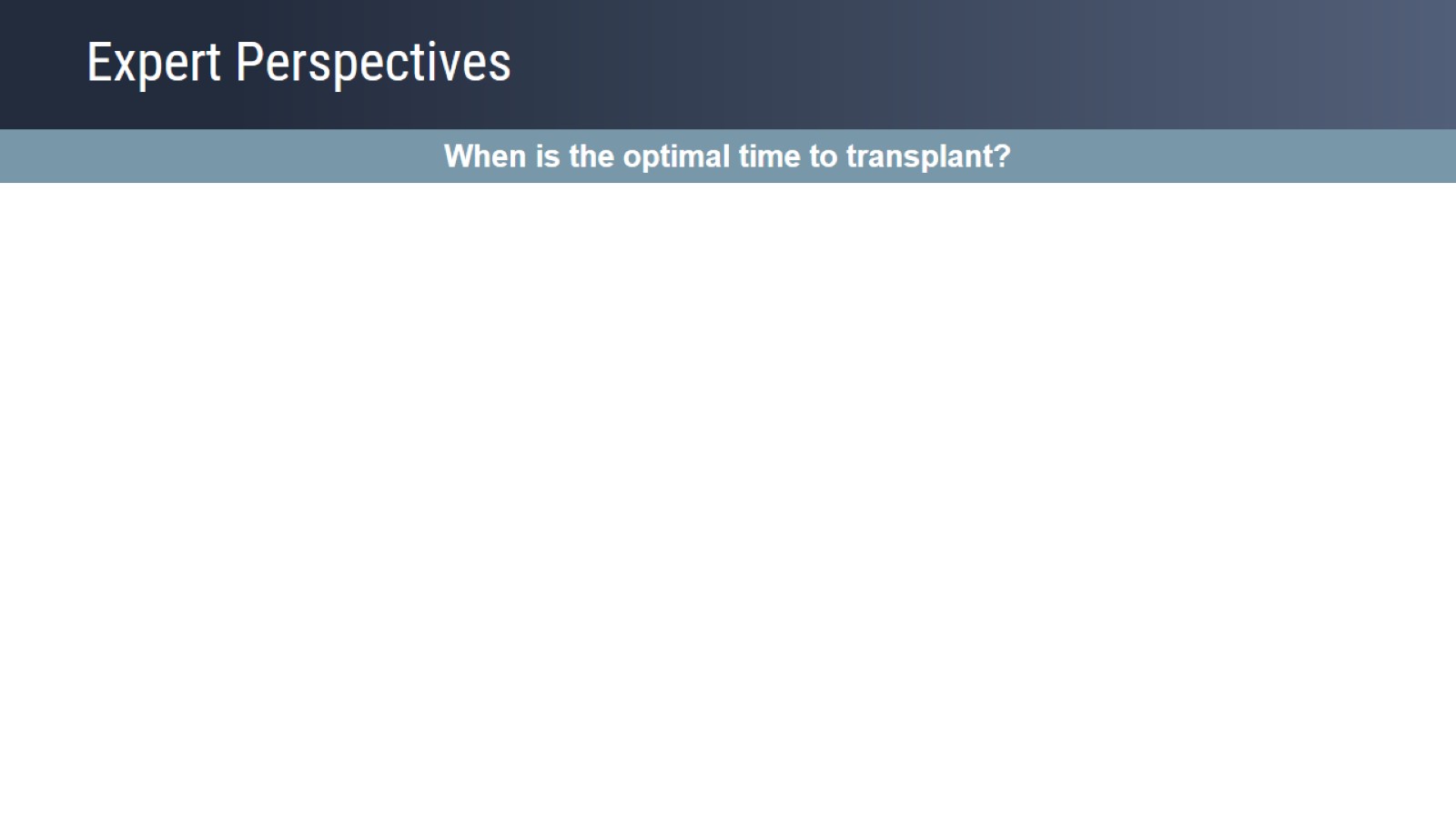 Expert Perspectives
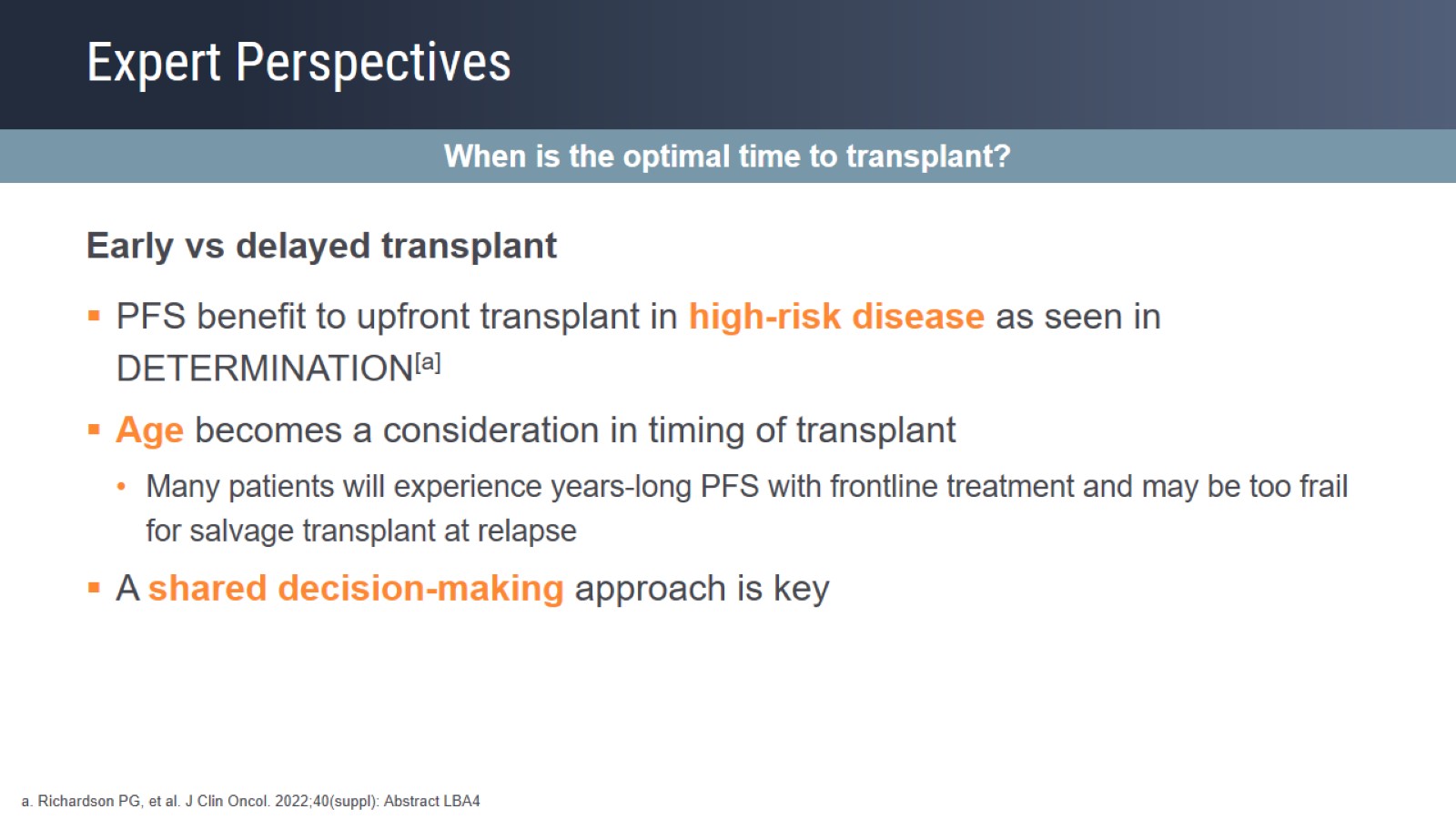 Expert Perspectives
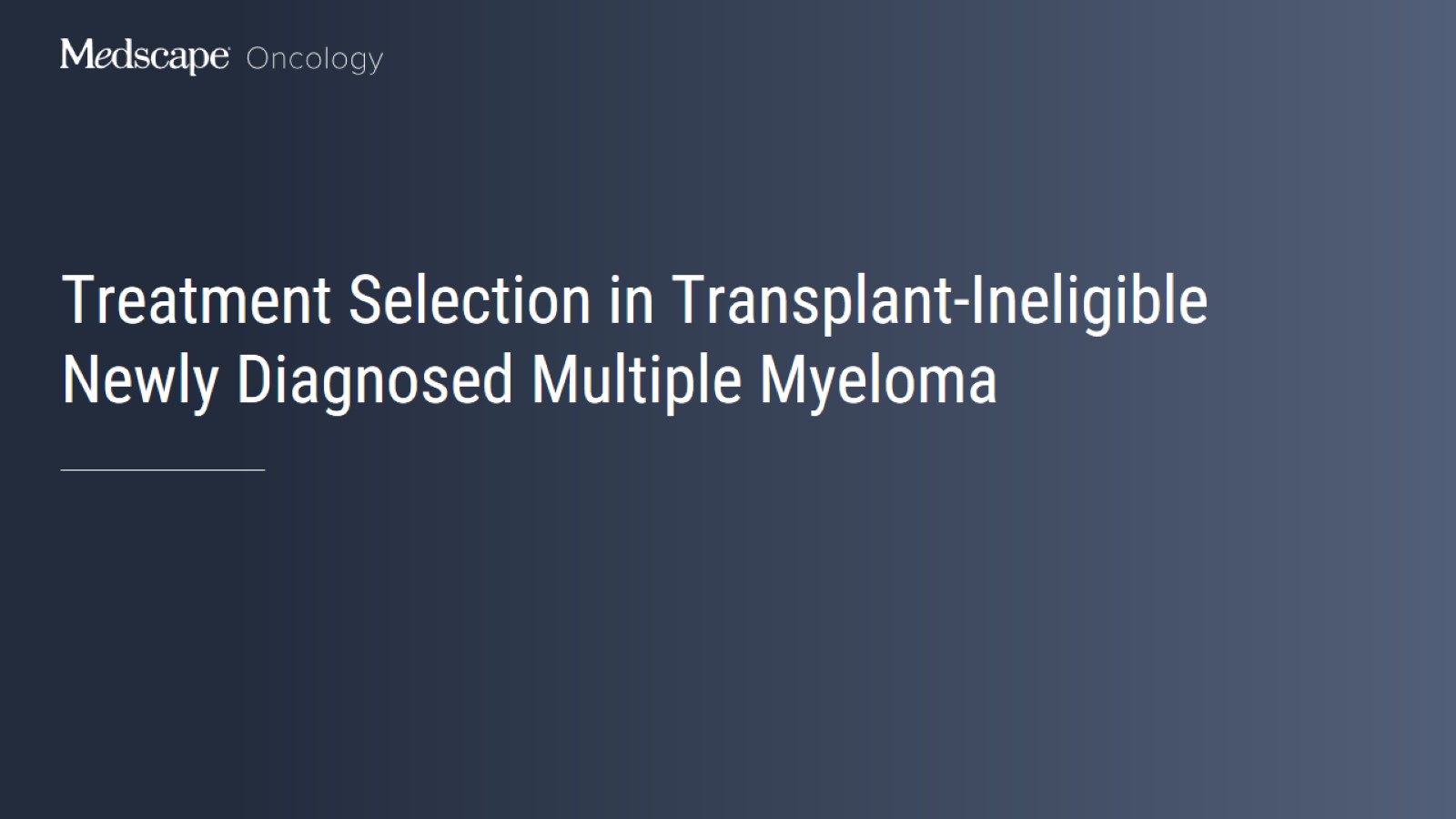 Treatment Selection in Transplant-Ineligible Newly Diagnosed Multiple Myeloma
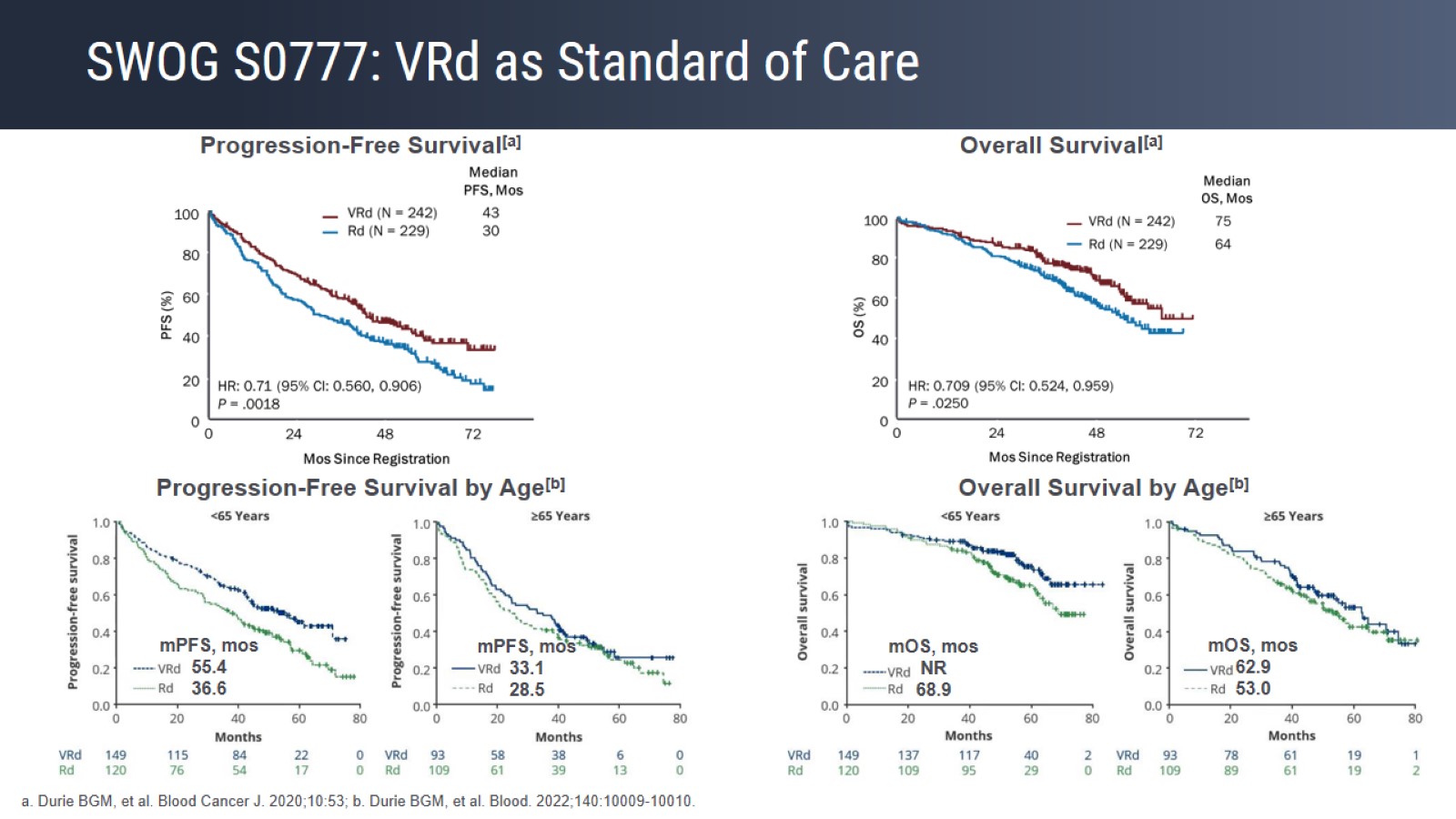 SWOG S0777: VRd as Standard of Care
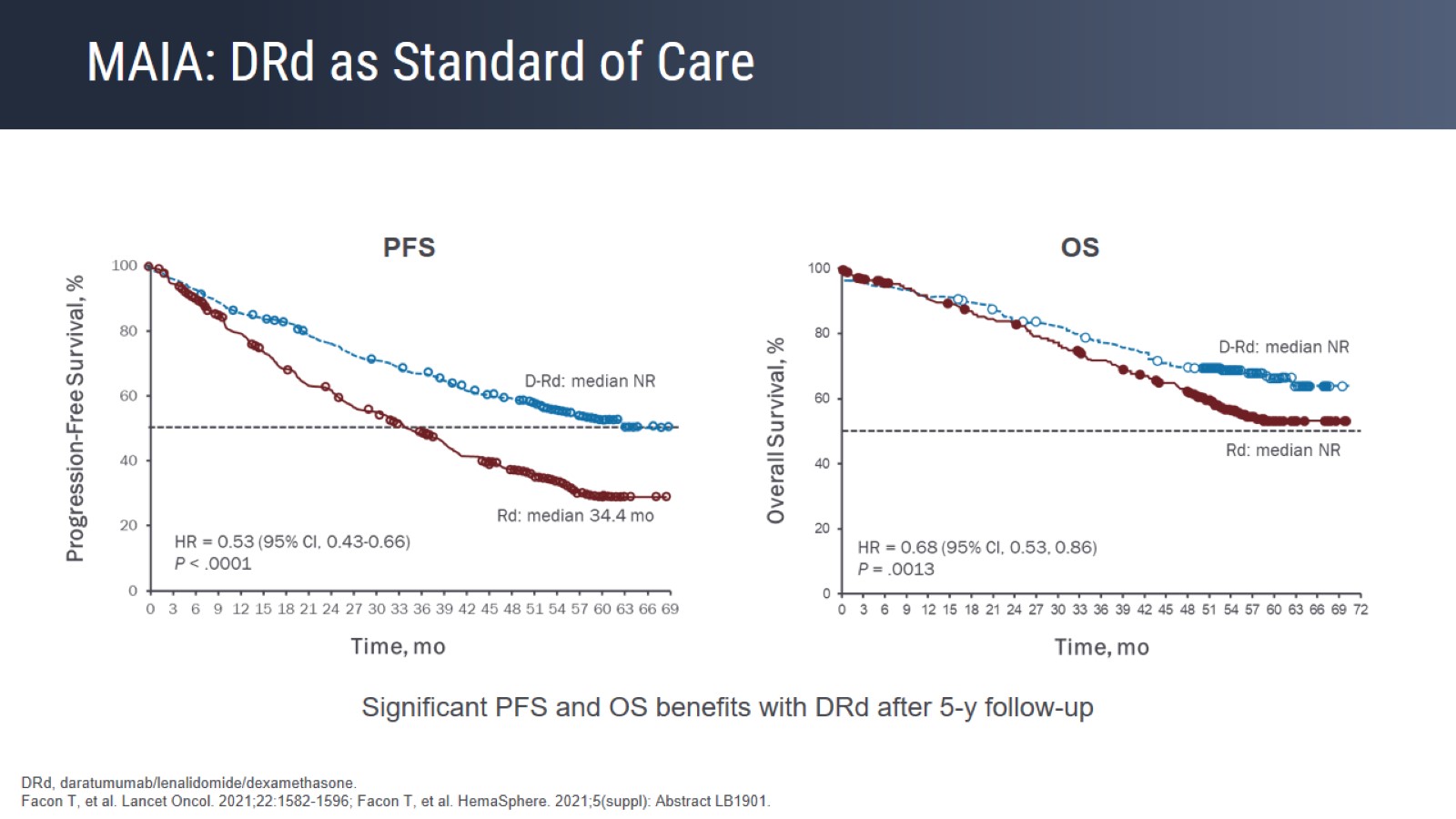 MAIA: DRd as Standard of Care
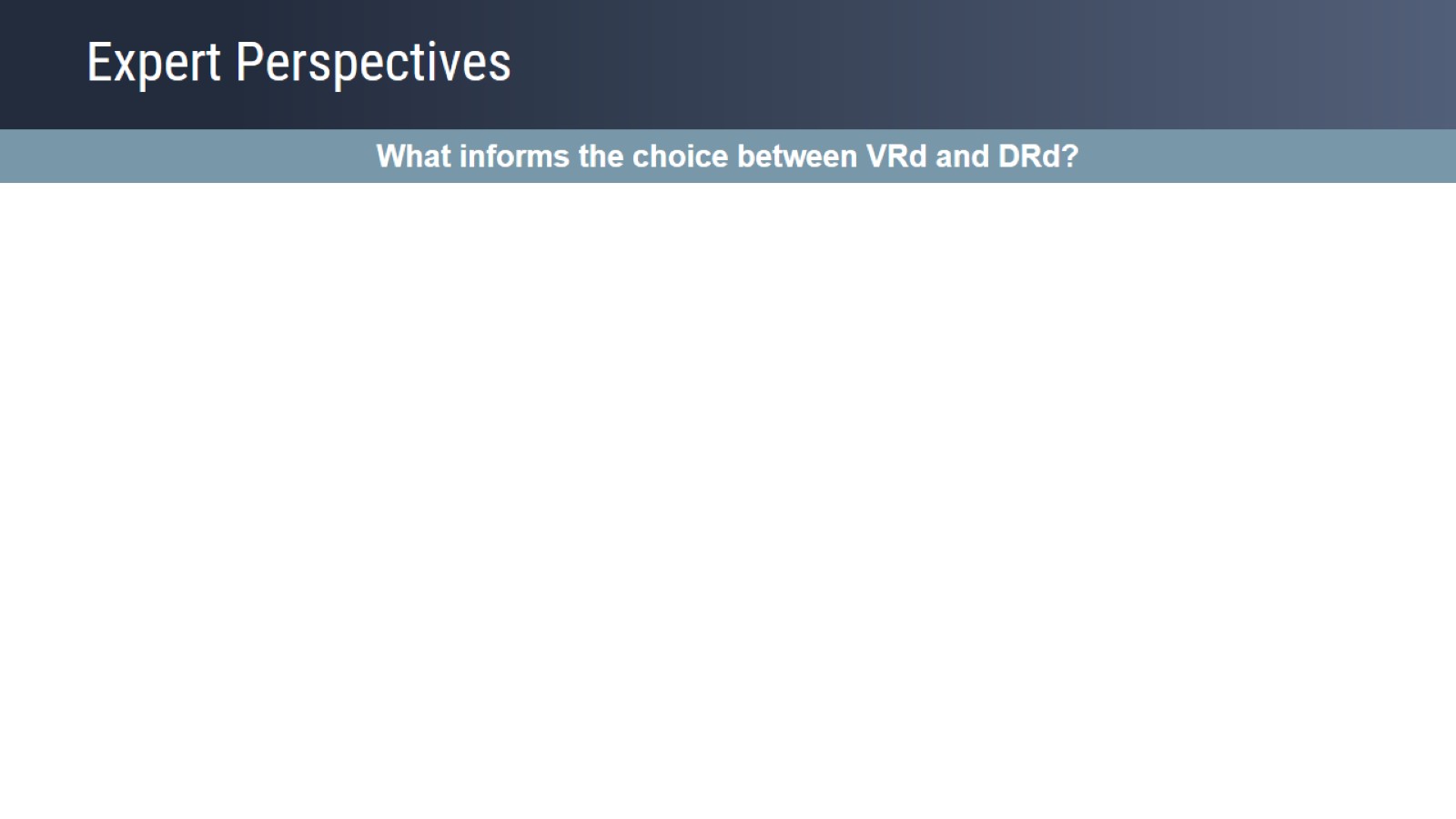 Expert Perspectives
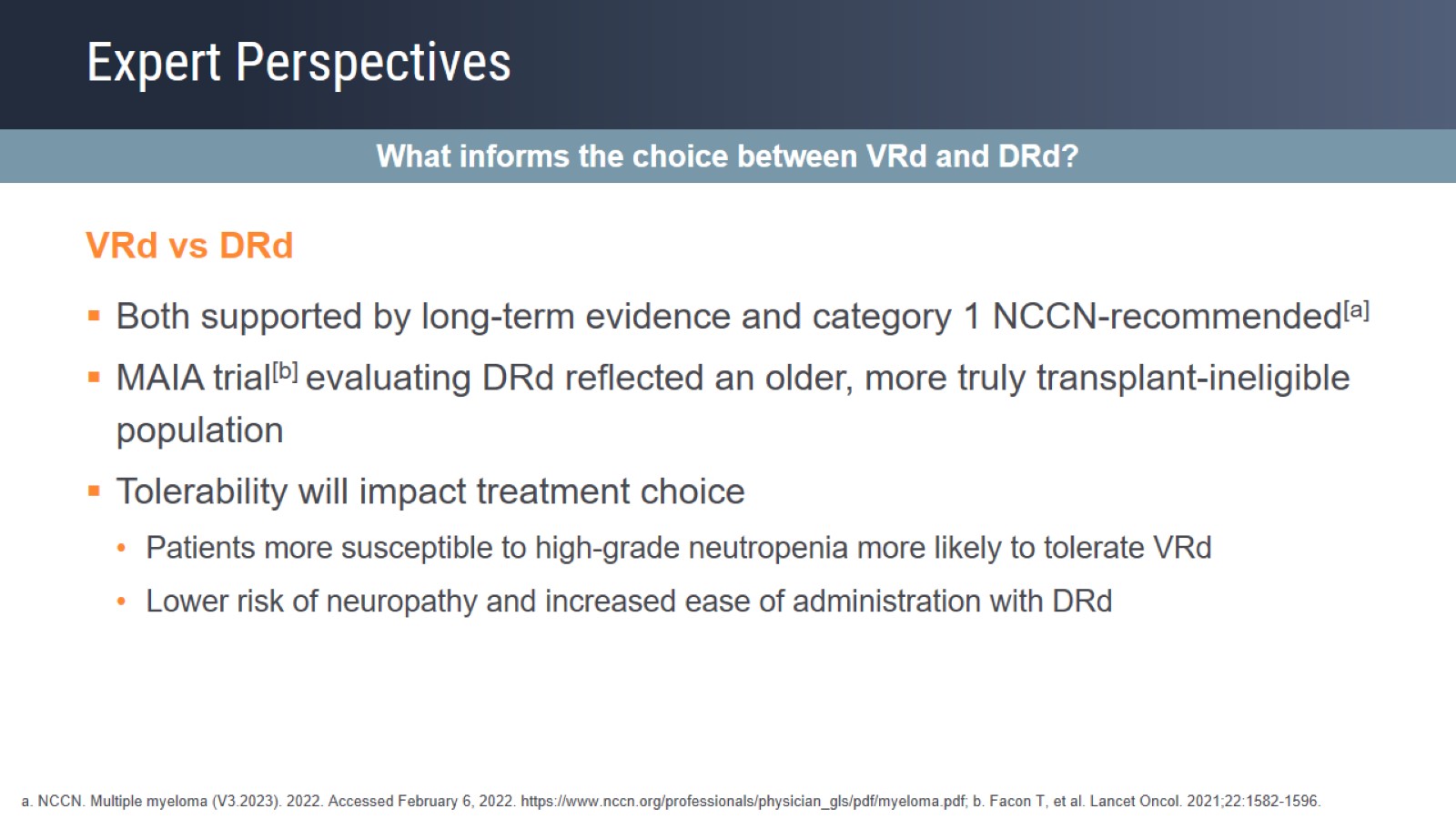 Expert Perspectives
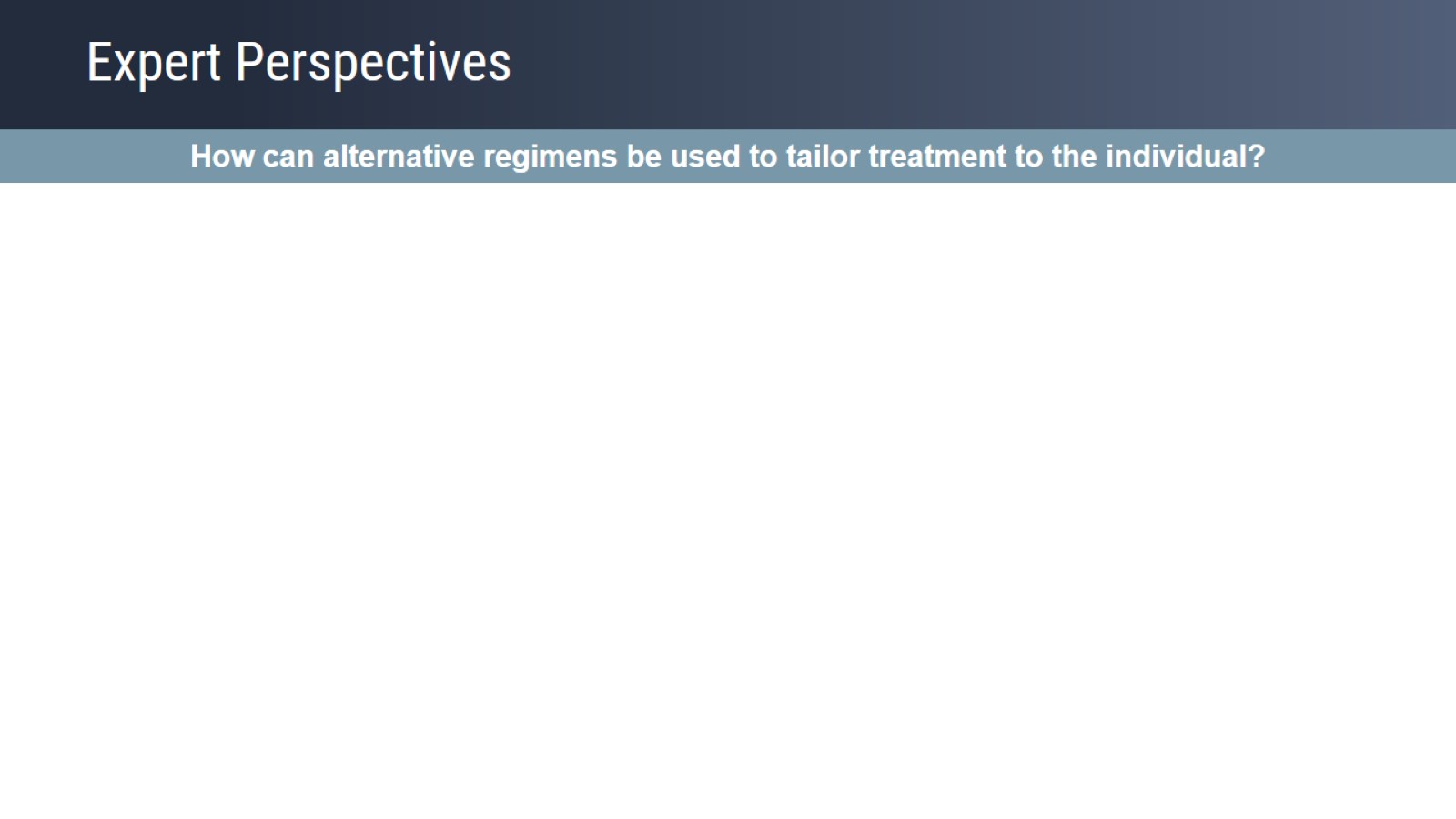 Expert Perspectives
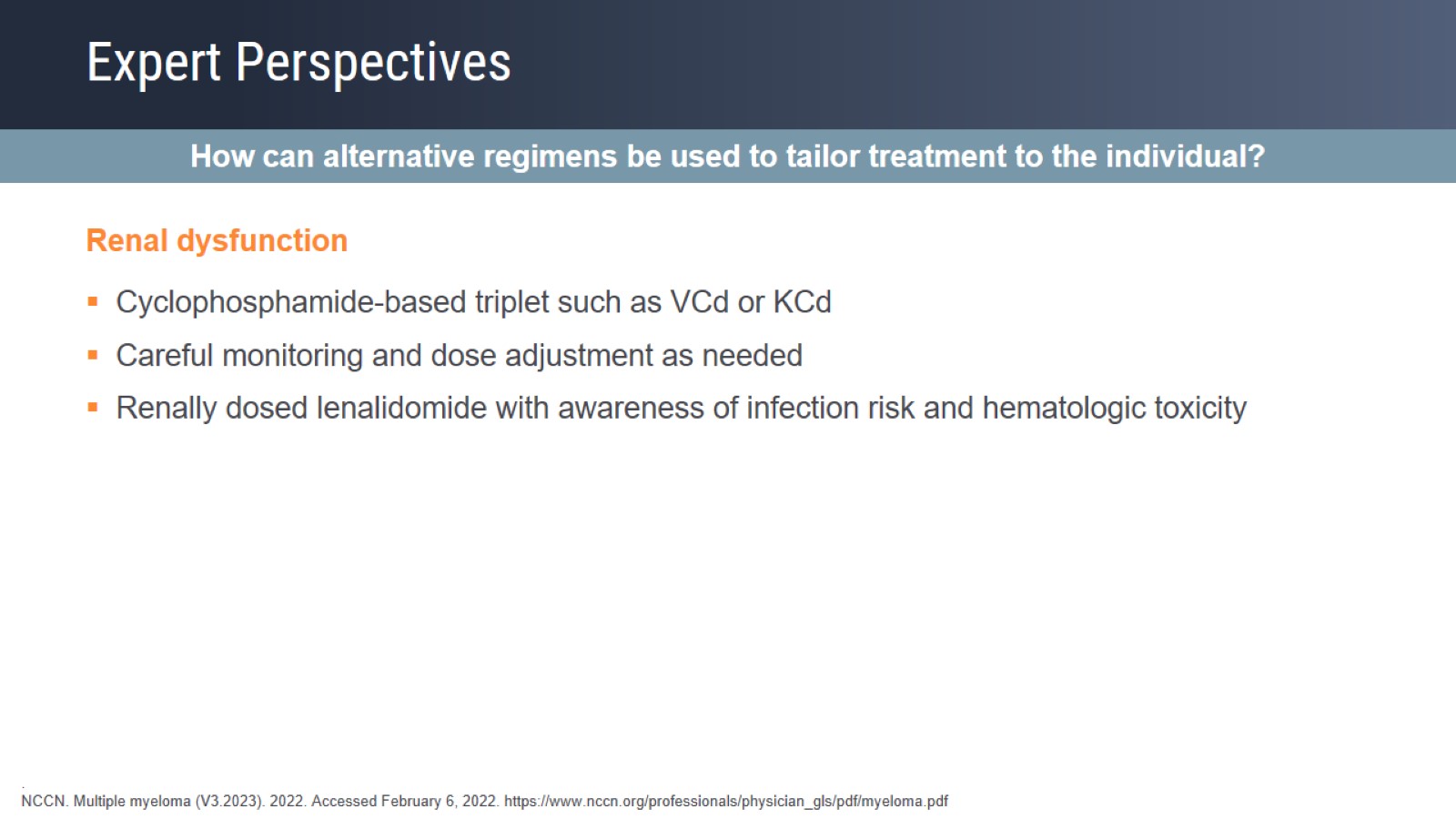 Expert Perspectives
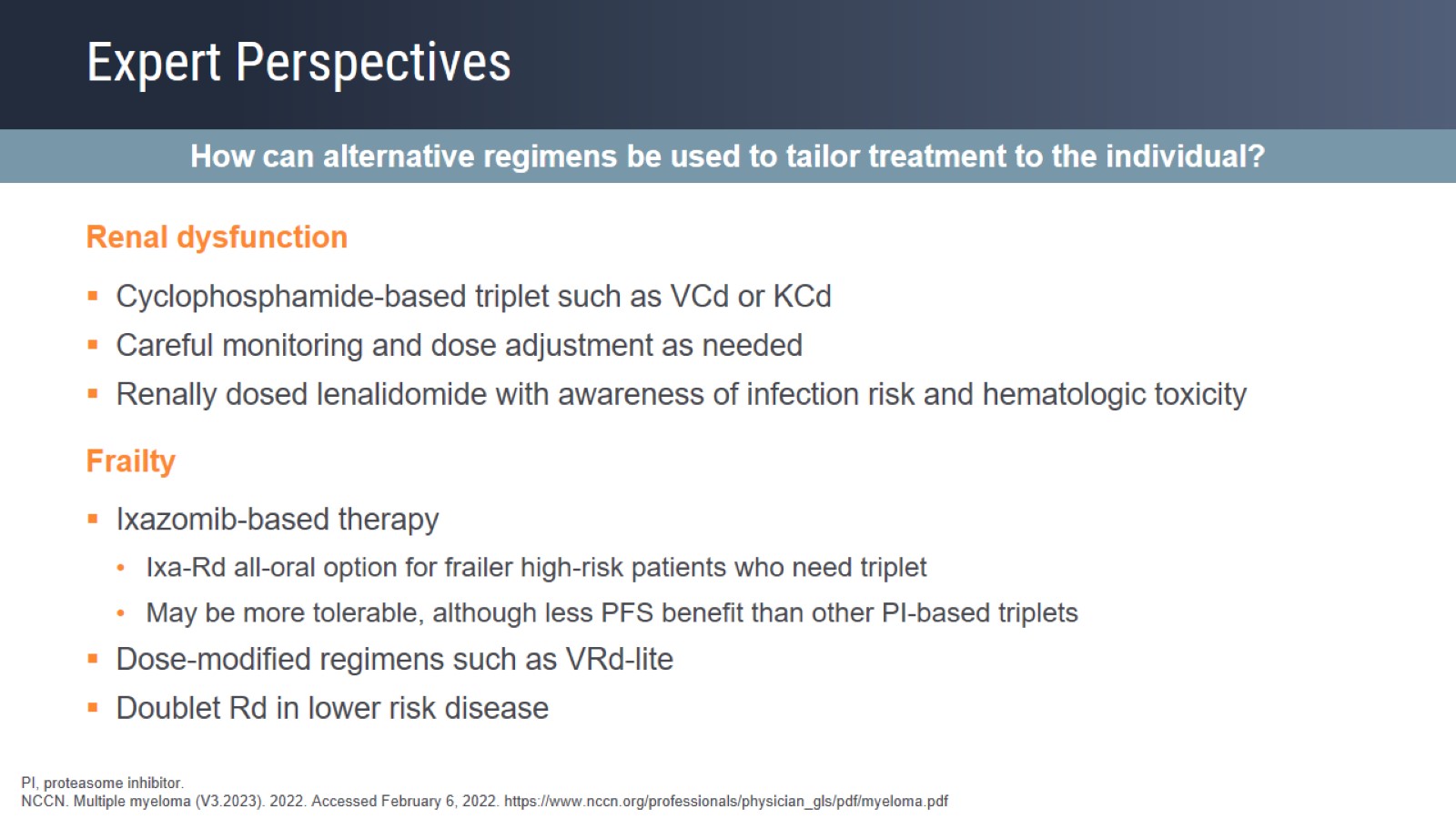 Expert Perspectives
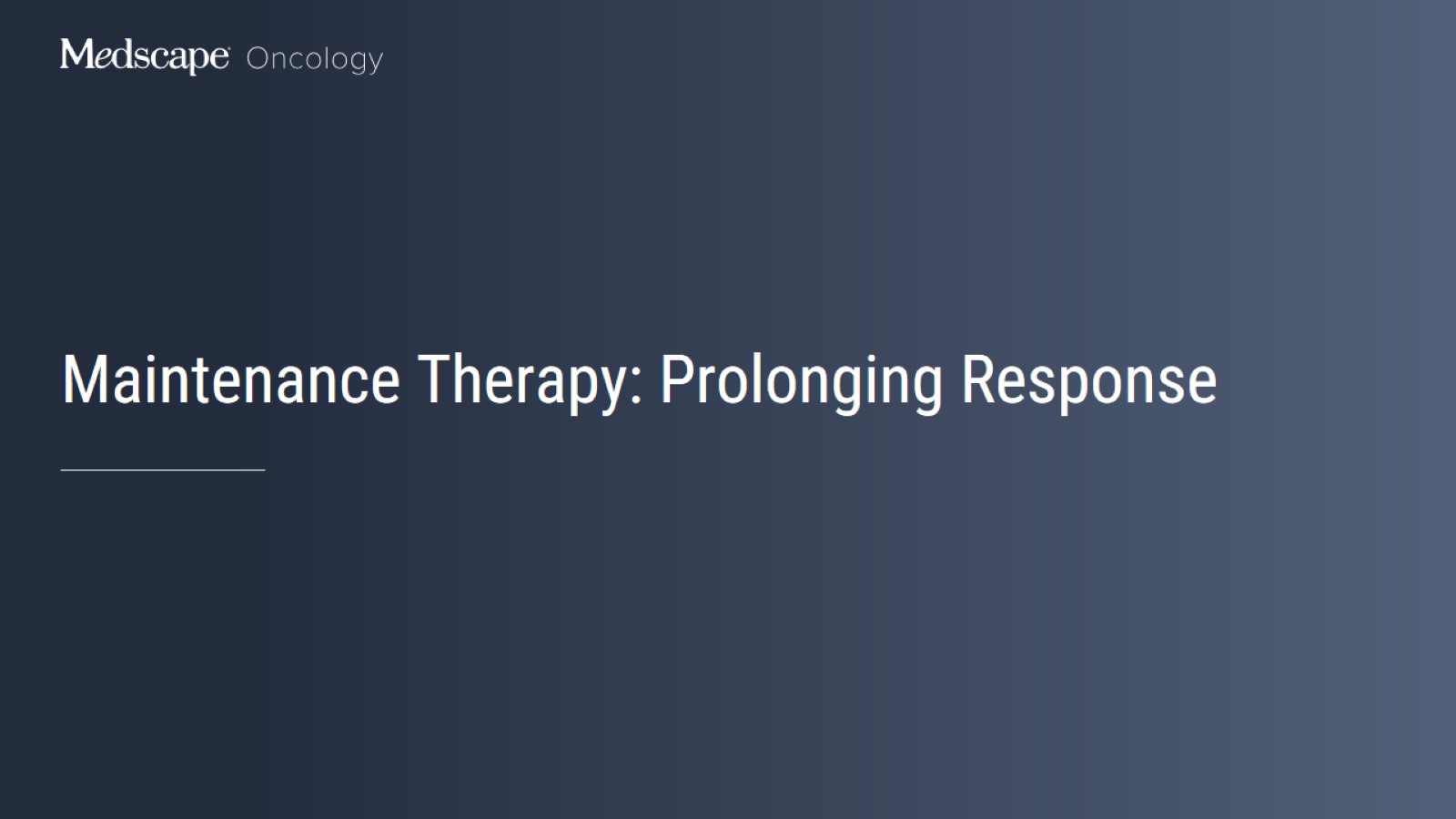 Maintenance Therapy: Prolonging Response
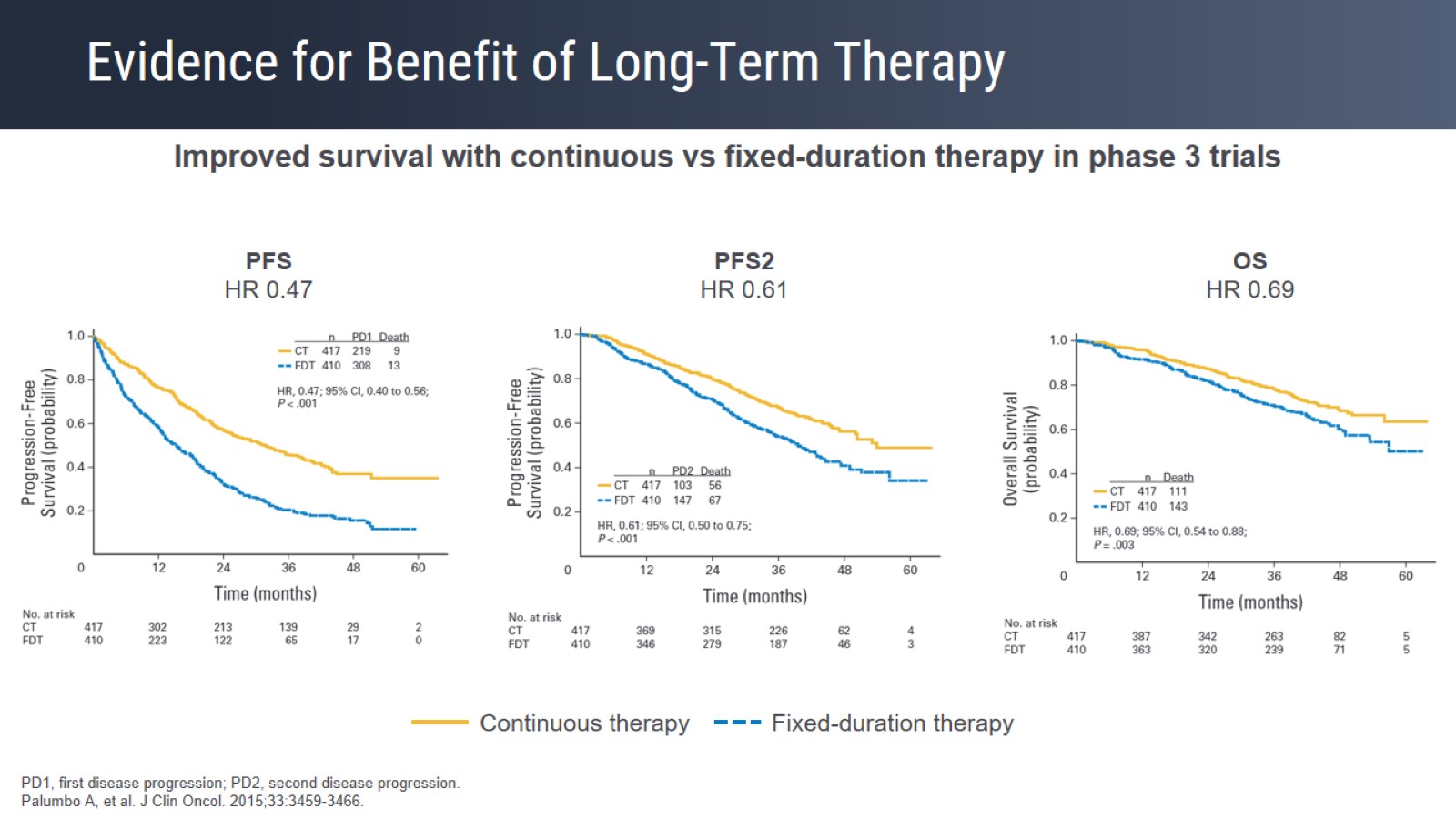 Evidence for Benefit of Long-Term Therapy
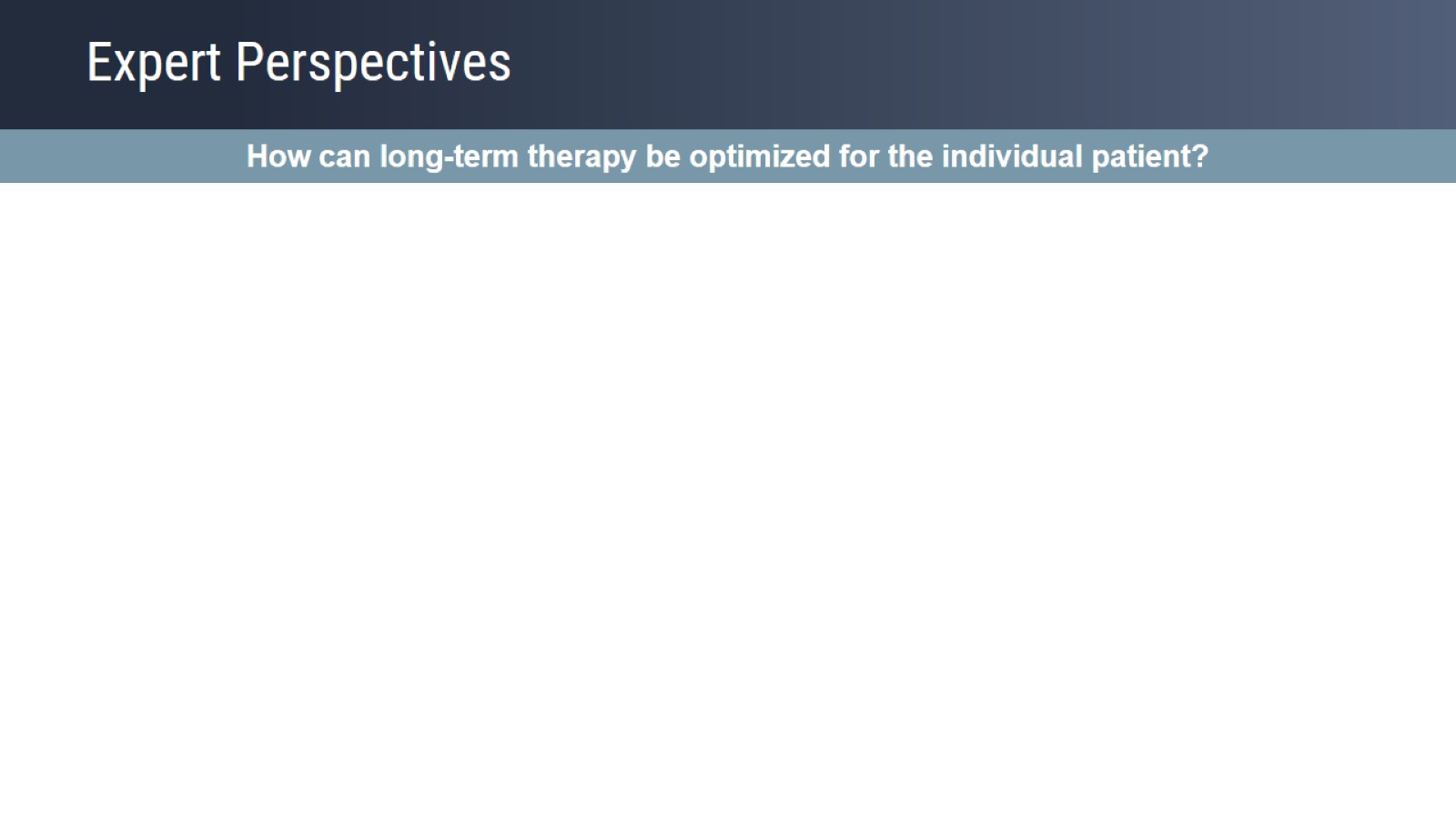 Expert Perspectives
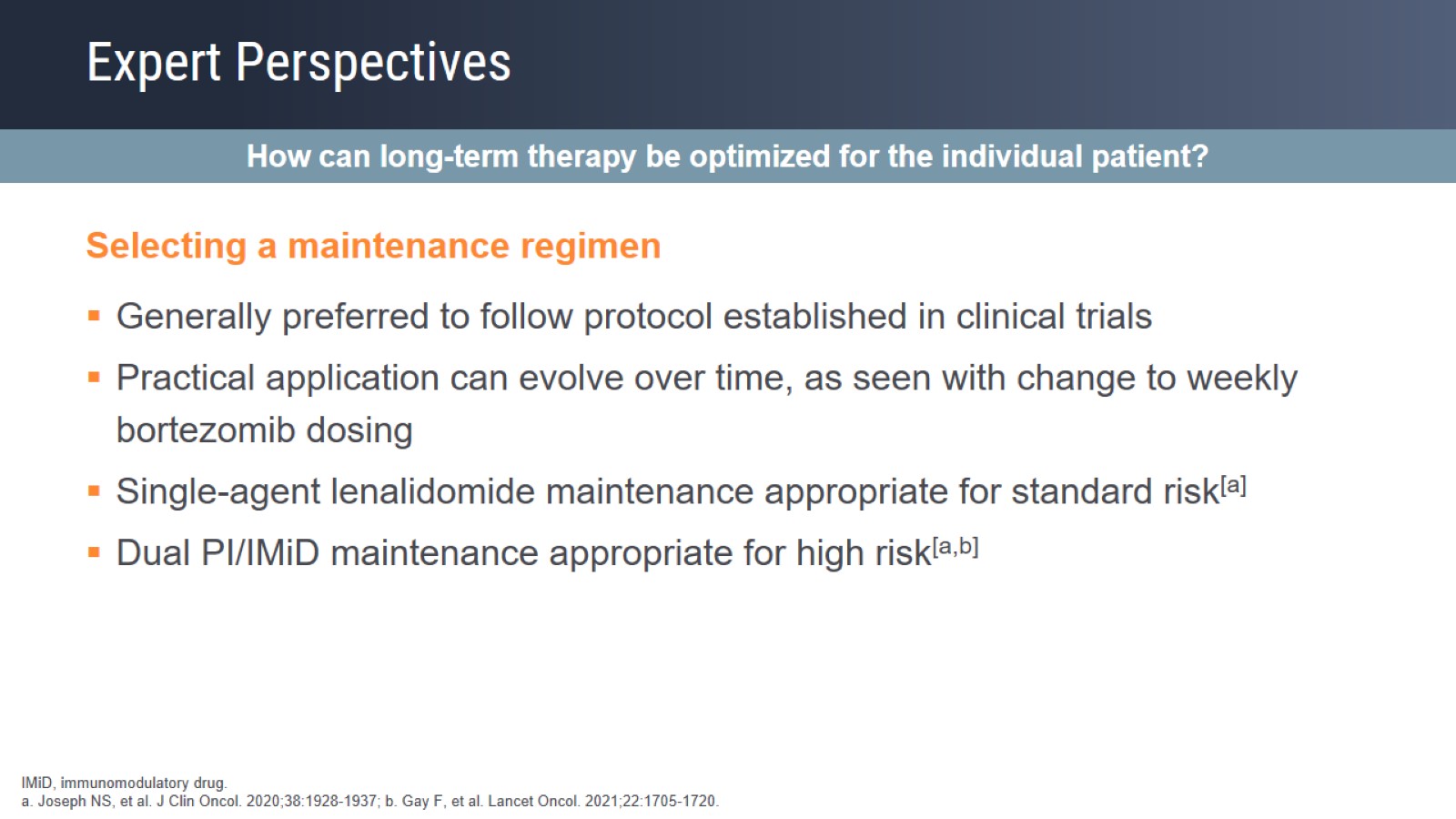 Expert Perspectives
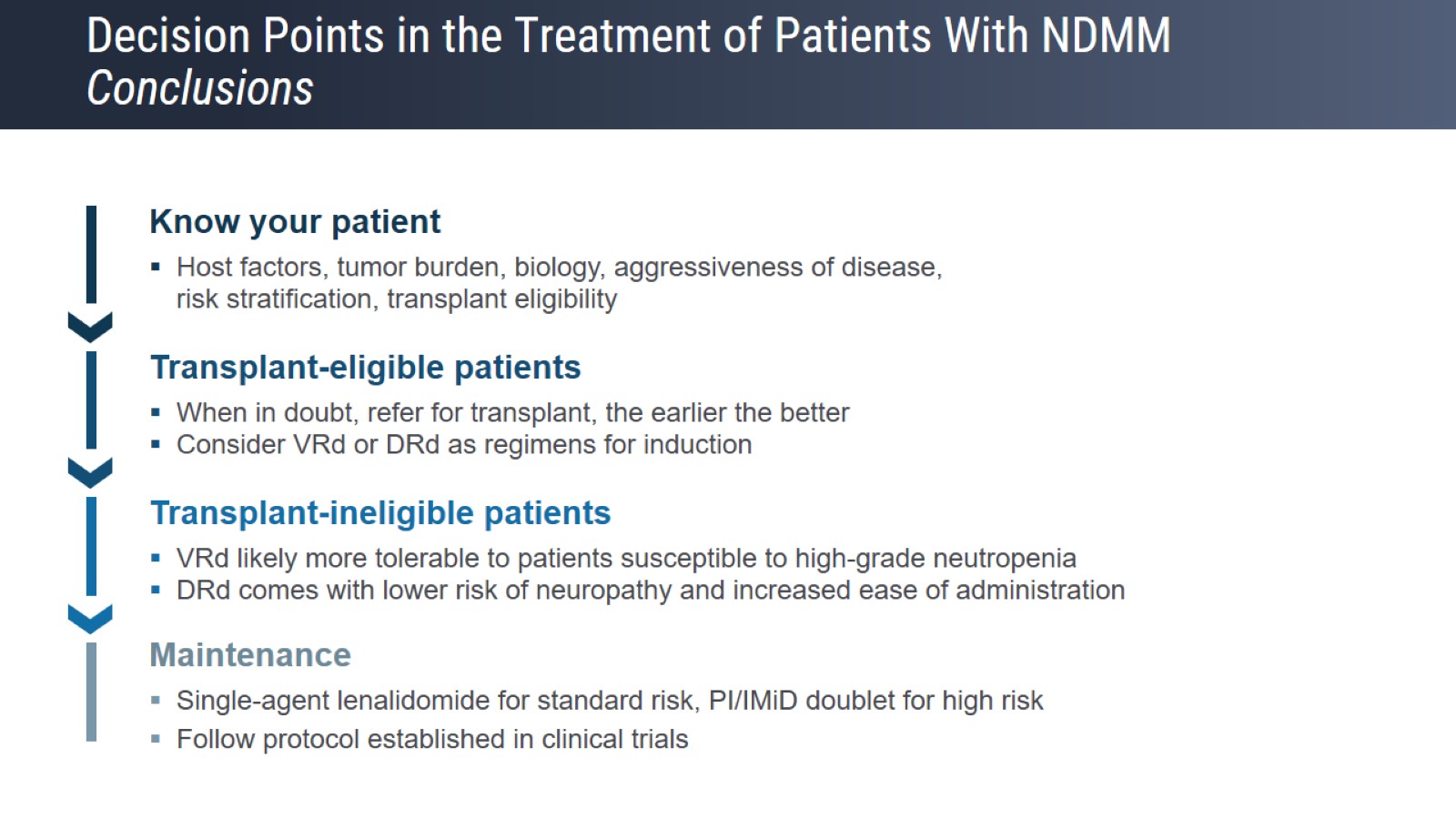 Decision Points in the Treatment of Patients With NDMMConclusions
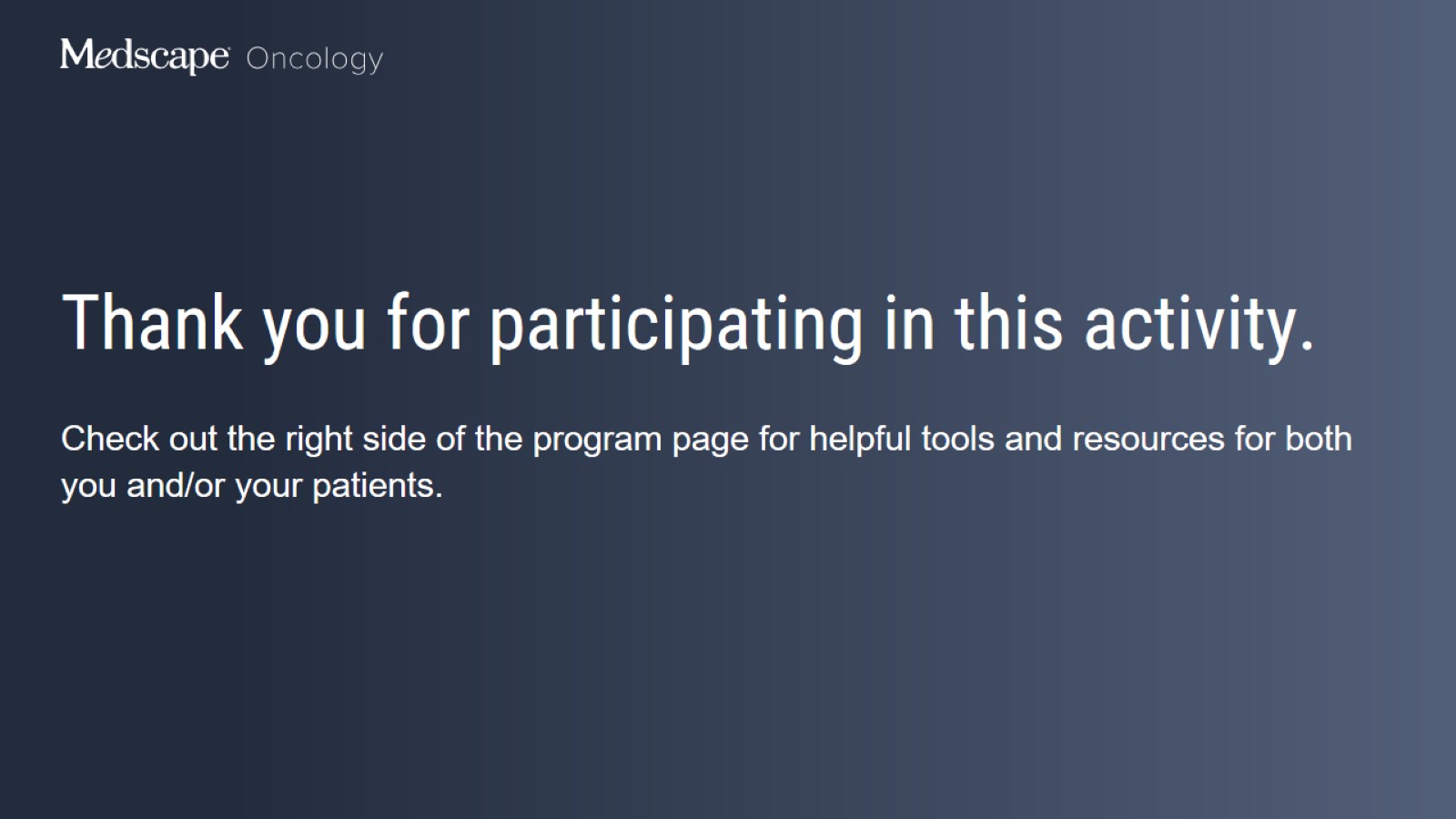